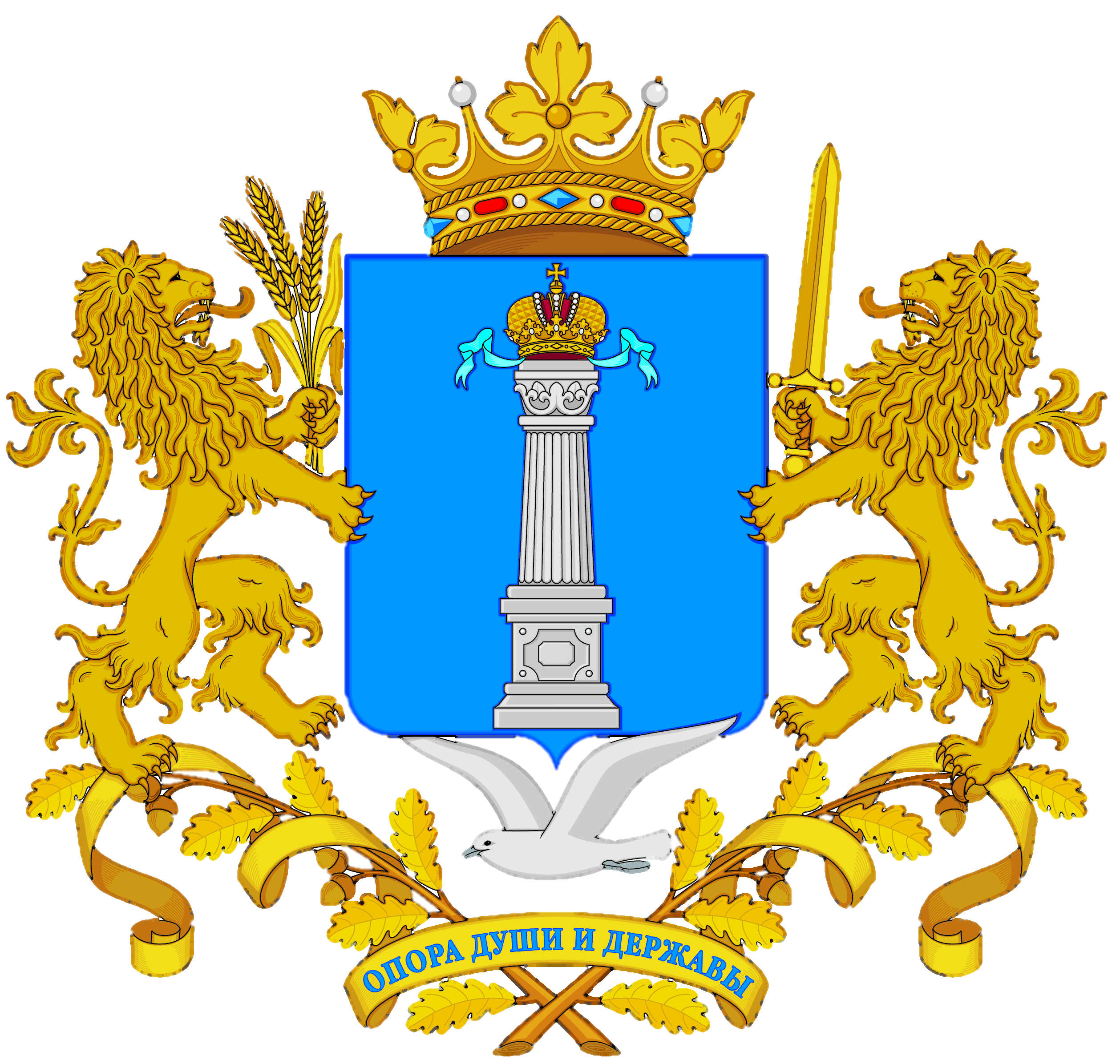 Агентство государственных закупок 
Ульяновской области
ДИАЛОГ ЗАКАЗЧИКОВ И ПОСТАВЩИКОВ: 
КАК РАБОТАТЬ В УСЛОВИЯХ САНКЦИЙ
ЗАКУПОК ПО 223-ФЗ
Ульяновск,  2022
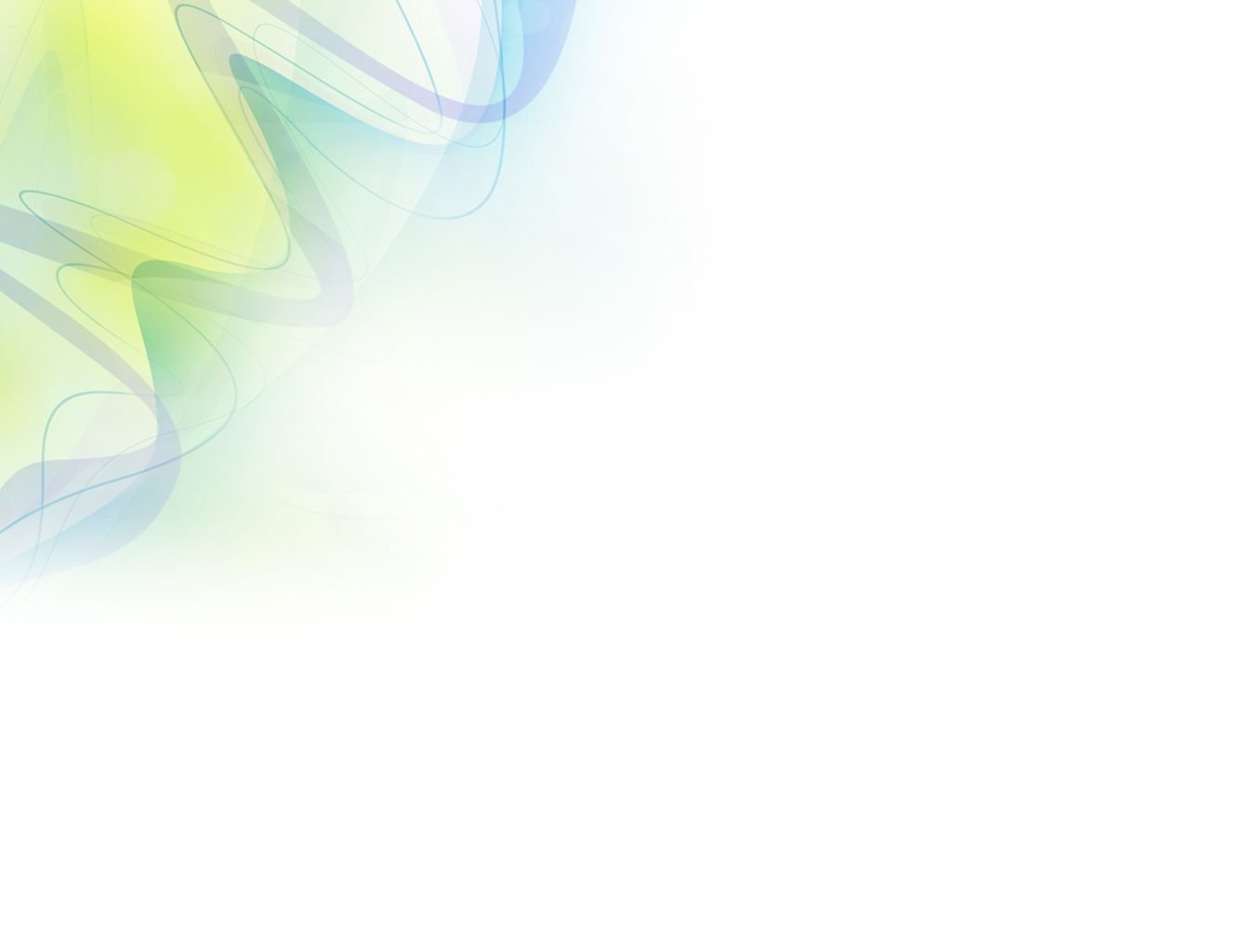 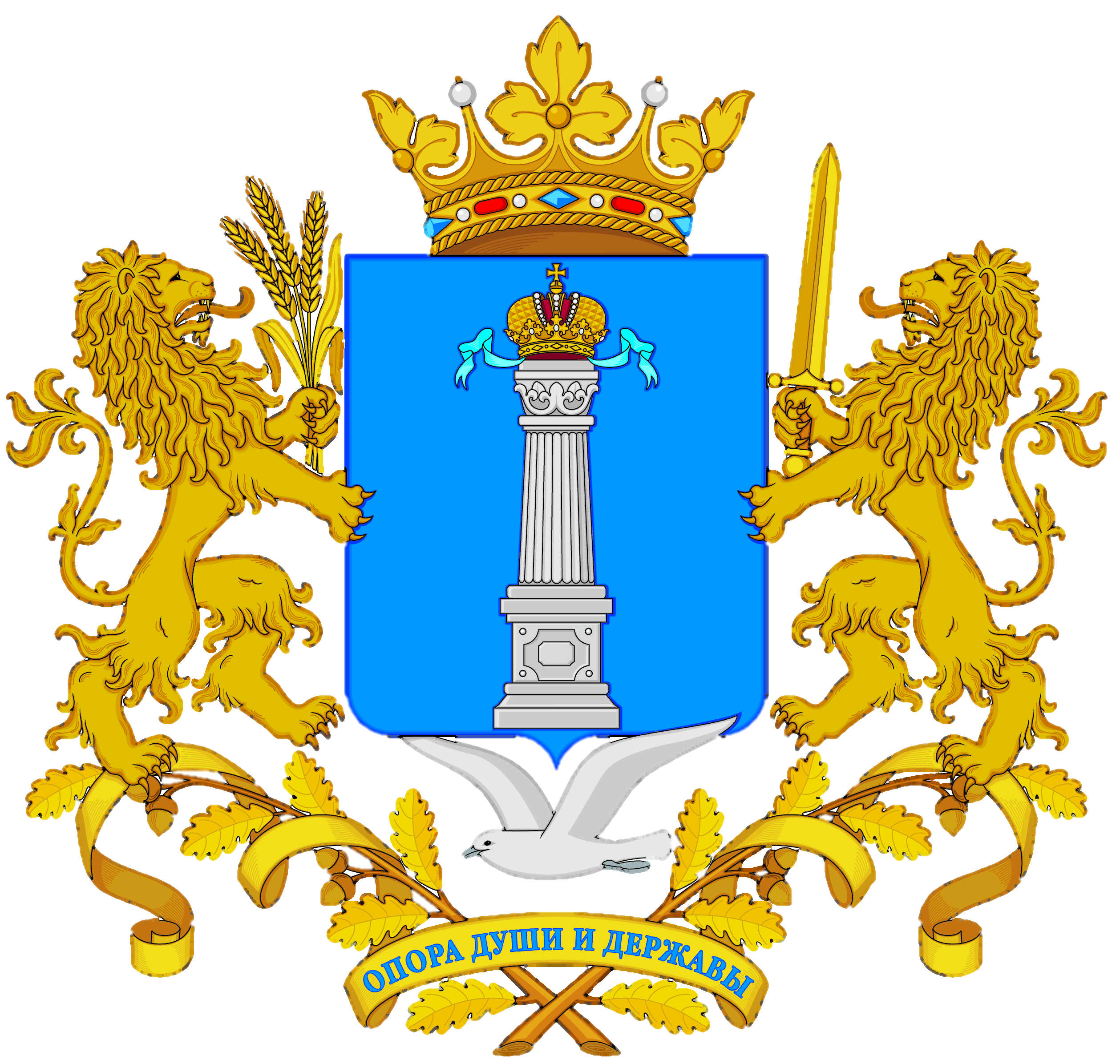 ПРОГРАММА
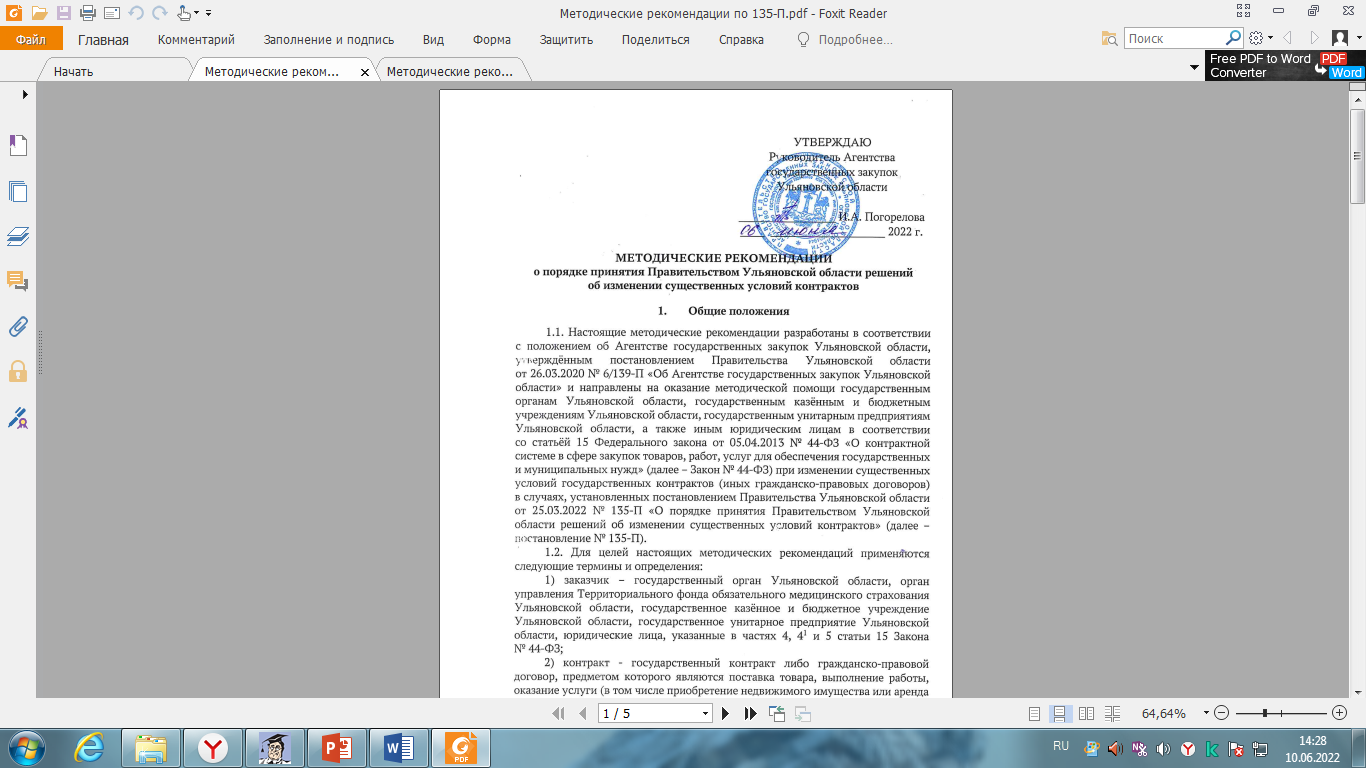 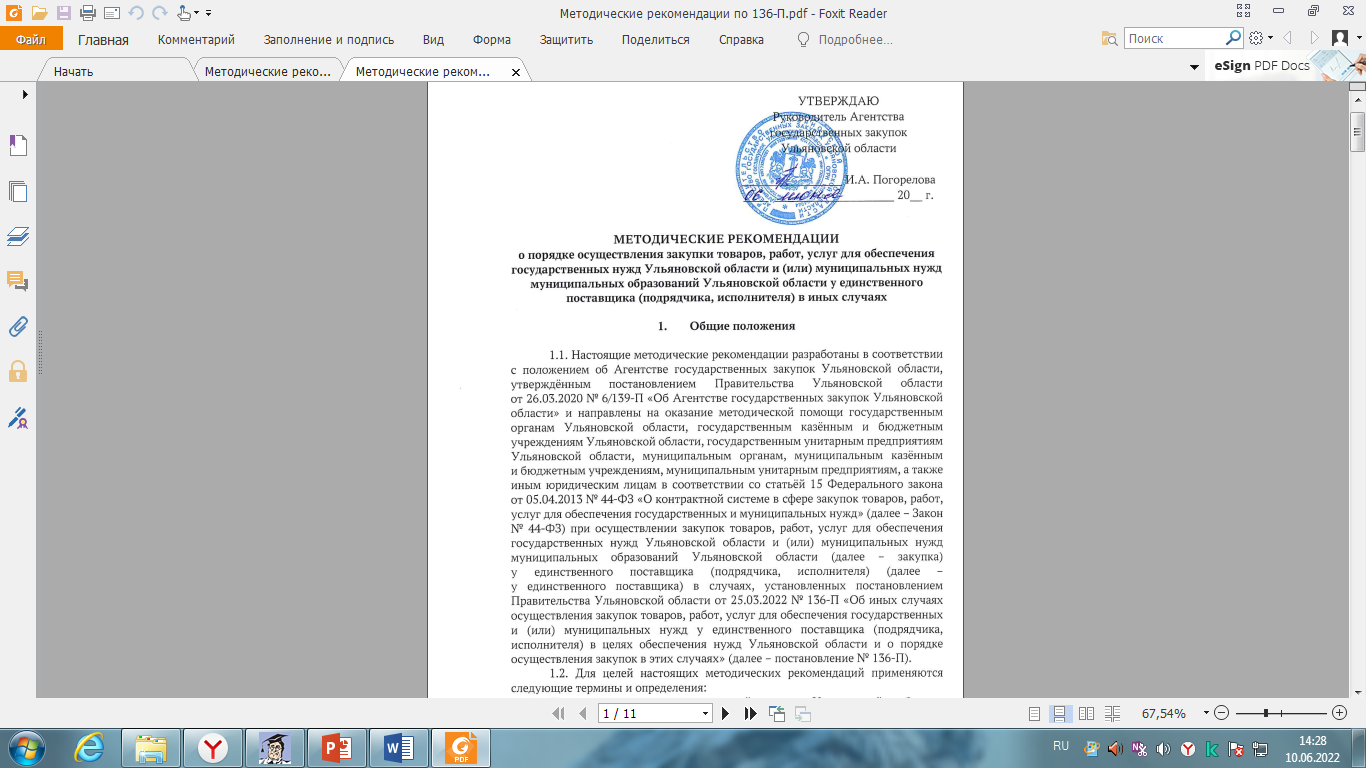 Порядок принятия решений об изменении существенных условий контрактов (постановление № 135-П);
2. Порядок осуществления закупки у единственного поставщика (подрядчика, исполнителя) в иных случаях (постановление № 136-П).
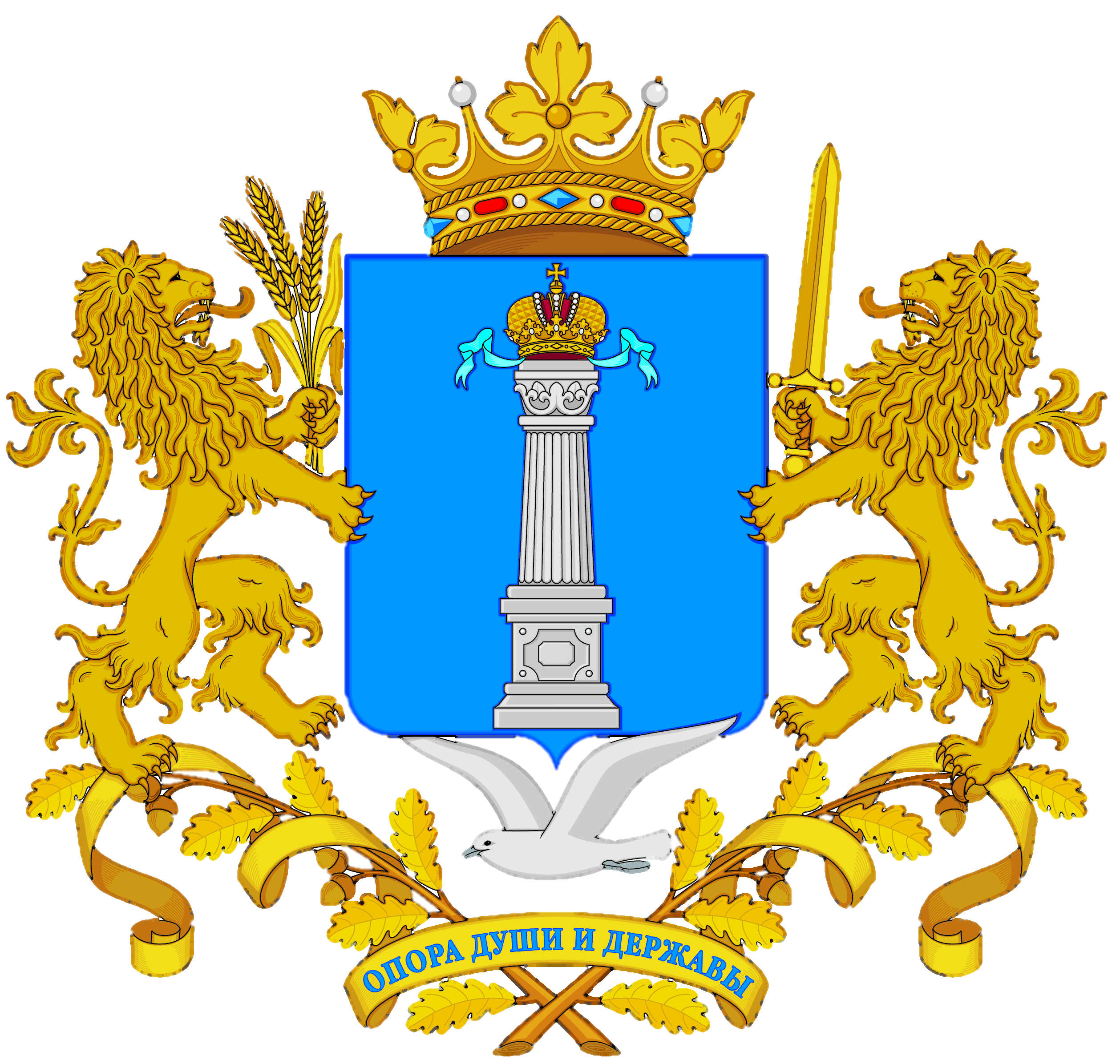 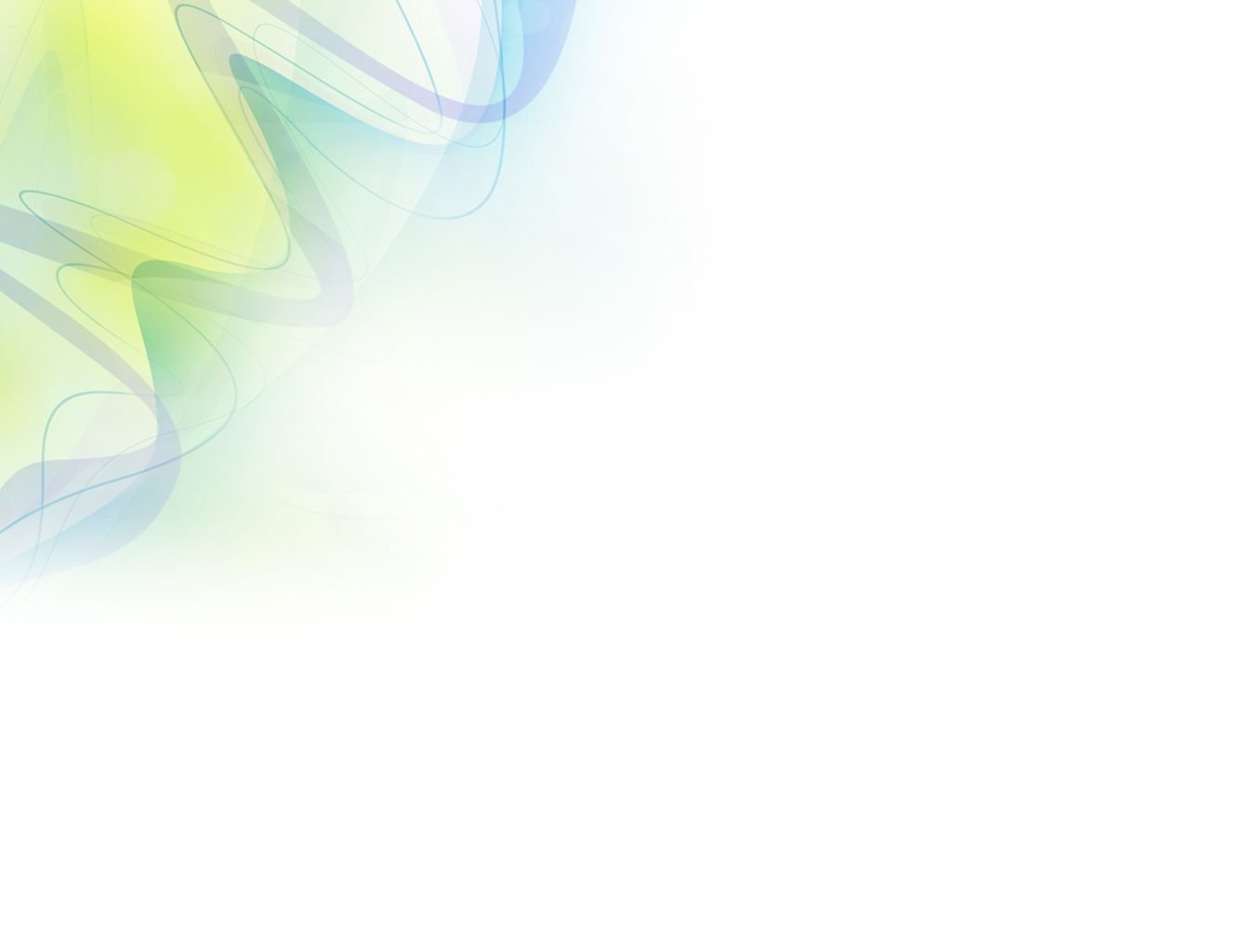 ПОСТАНОВЛЕНИЕ № 135-П
ЭТАПЫ:
I. Возникновение обстоятельств, влекущих необходимость внесения изменений в существенные условия контракта и подготовка документов, подтверждающих их наличие

II. Подготовка проекта распоряжения Правительства Ульяновской области о внесении изменений в существенные условия контракта

III. Заключение дополнительного соглашения к контракту
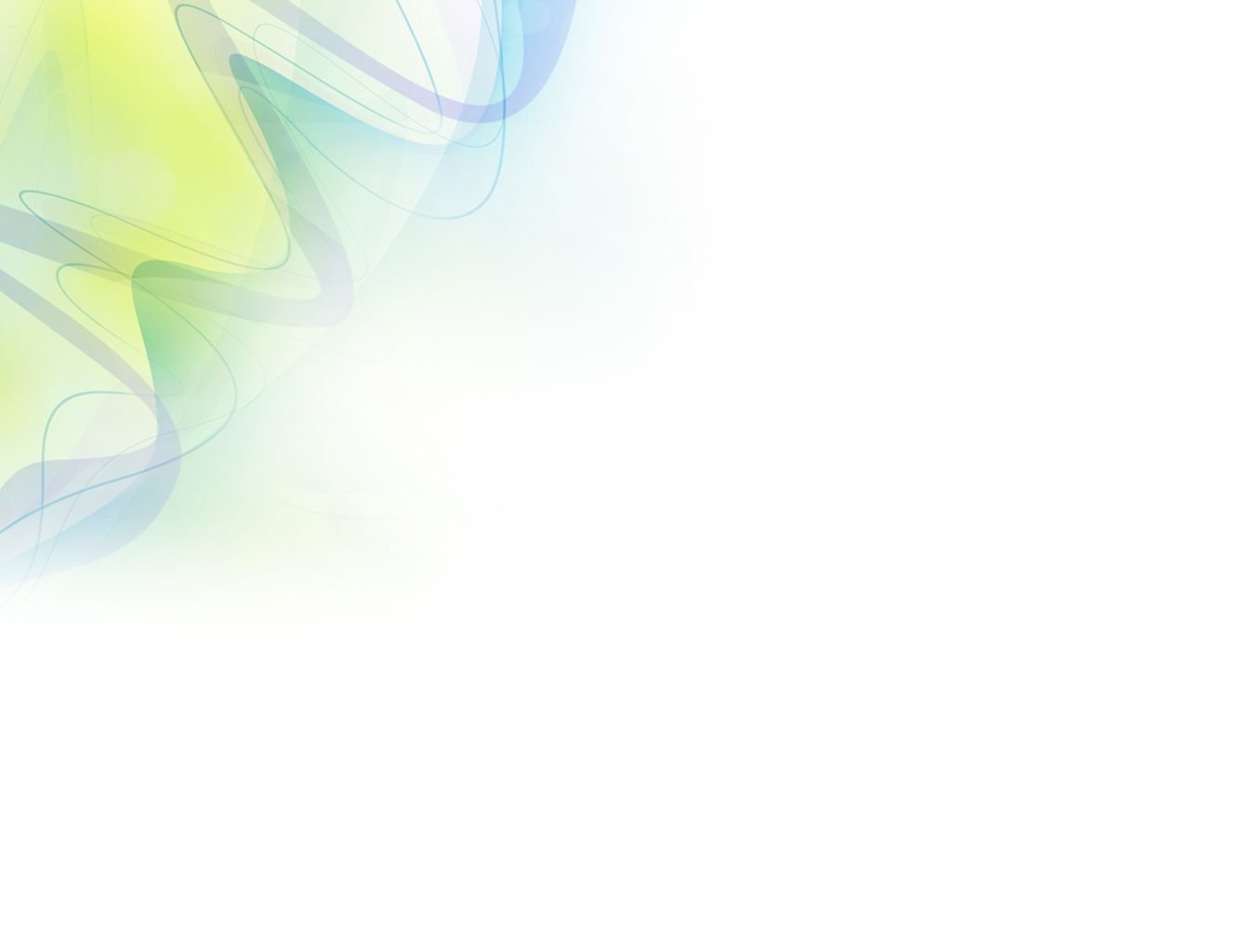 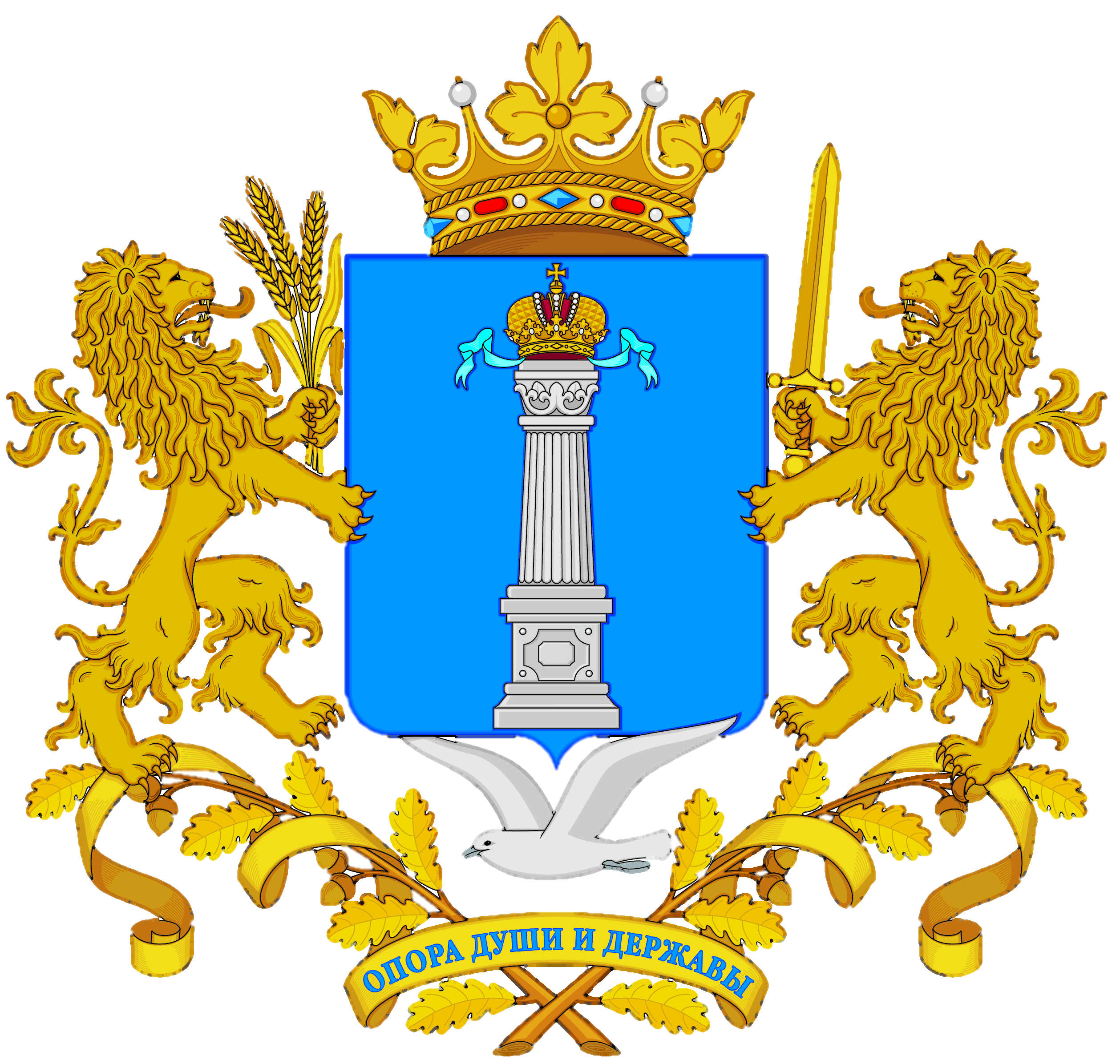 I. ВОЗНИКНОВЕНИЕ ОБСТОЯТЕЛЬСТВ
Необходимо одновременное наличии двух условий:

 контракт заключён до 01.01.2023

 при исполнении контракта возникли независящие от сторон контракта обстоятельства, влекущие невозможность его исполнения

Принятие решений об изменении существенных условий контрактов осуществляется при невозможности применения случаев, предусмотренных:

 чч. 1 и 7 ст. 95 Закона № 44-ФЗ
 чч. 62 и 70 ст. 112 Закона № 44-ФЗ
 ПП РФ от 16.04.2022 № 680 (изменения существенных условий контрактов, предметом которых является выполнение работ по строительству…)
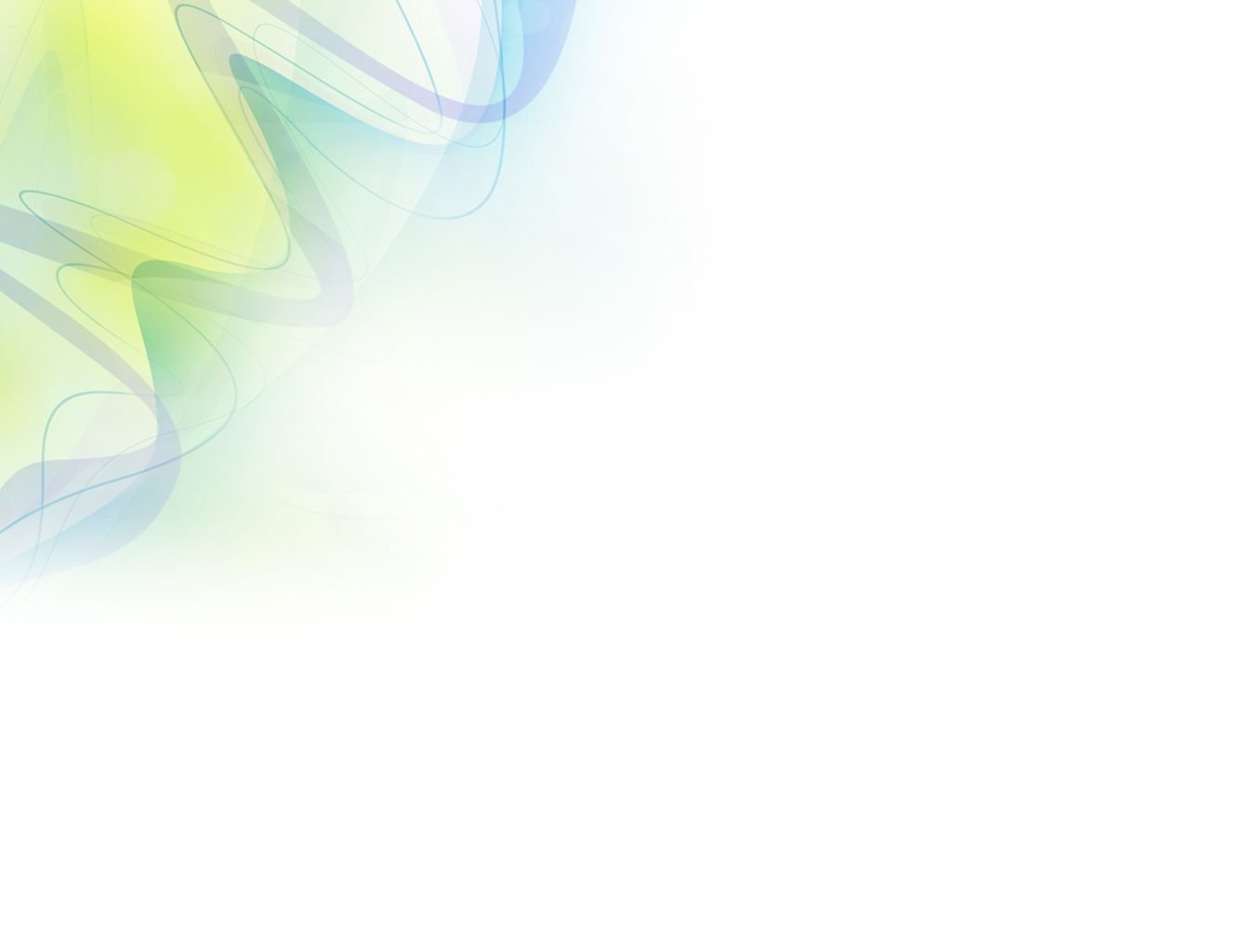 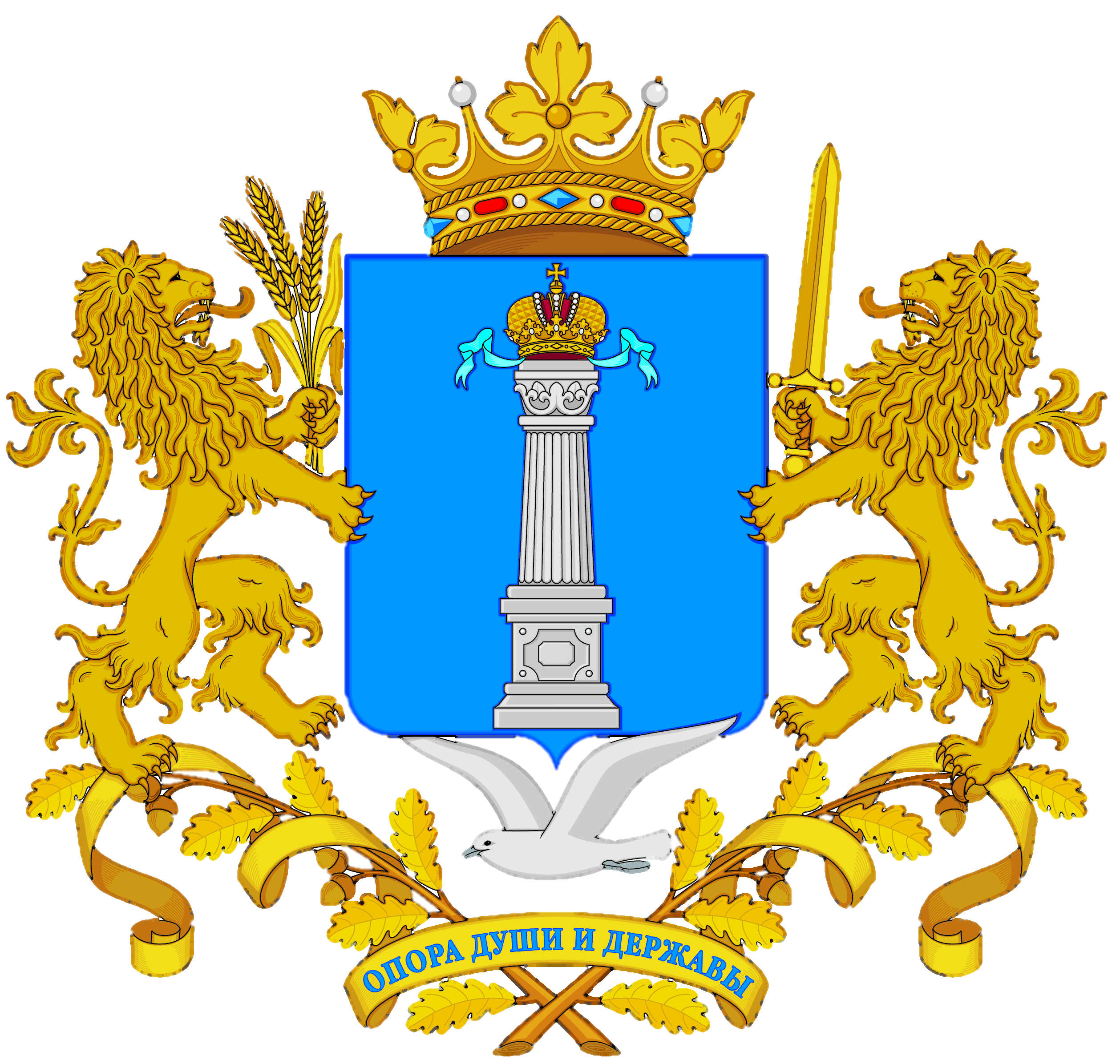 I. ВОЗНИКНОВЕНИЕ ОБСТОЯТЕЛЬСТВ
Причинами возникновения обстоятельств могут быть:
 значительное повышение цен на ТРУ из-за санкционного давления со стороны иностранных государств (договоры, счета производителей, поставщиков; скриншоты ценовой информации из открытых официальных источников);
 официальное ограничение поставок на территорию РФ (письма производителя или поставщика);
 возникшие у производителя товаров сложности, в связи с санкциями и другие (экспертное заключение (заключение ТПП).

Изменение осуществляется в пределах ЛБО, доведённых до заказчика, как получателя средств областного бюджета, а также объёмов финансового обеспечения закупок, предусмотренных планом ФХД, а также с соблюдением положений чч. 13 - 16 ст. 95 Закона № 44-ФЗ.
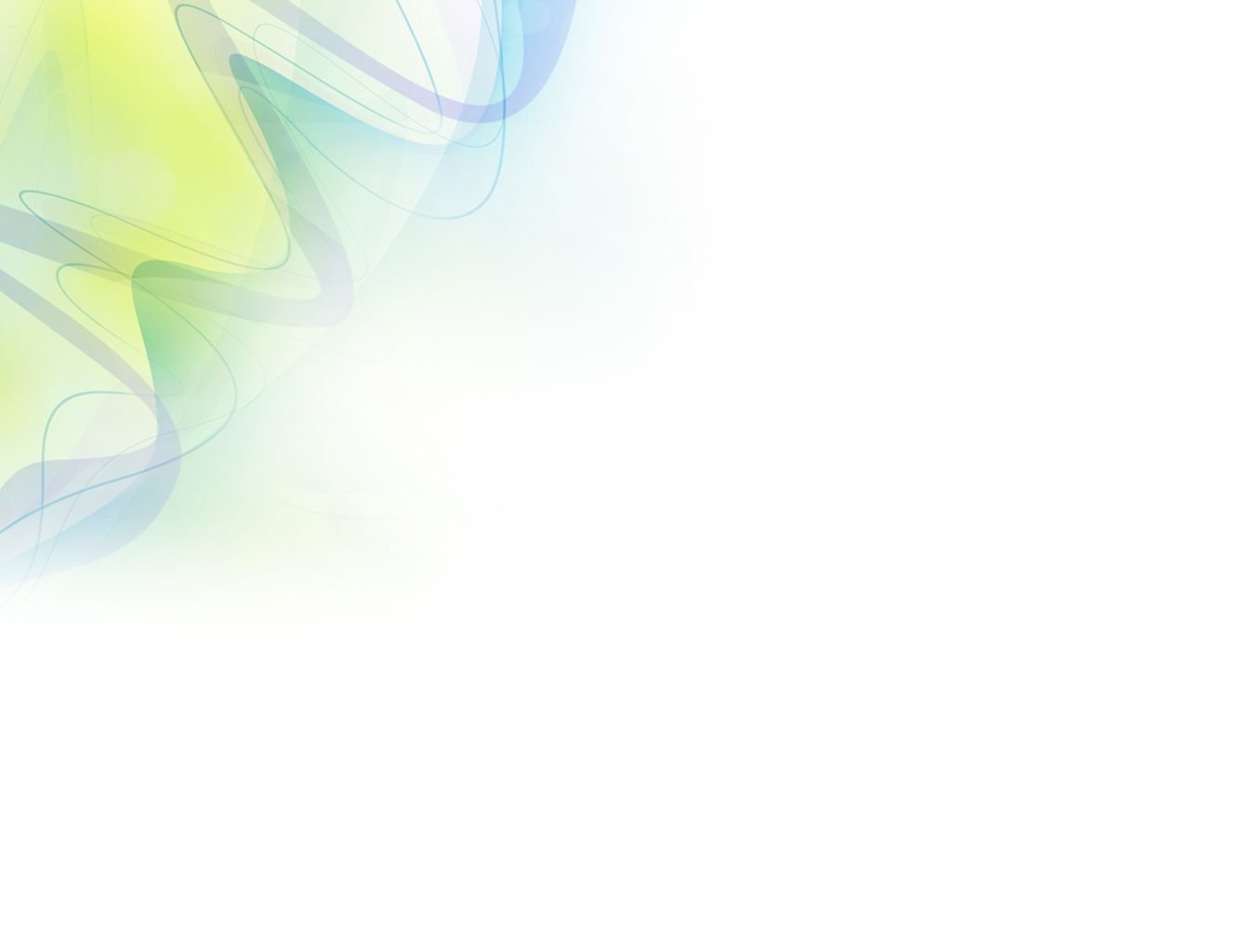 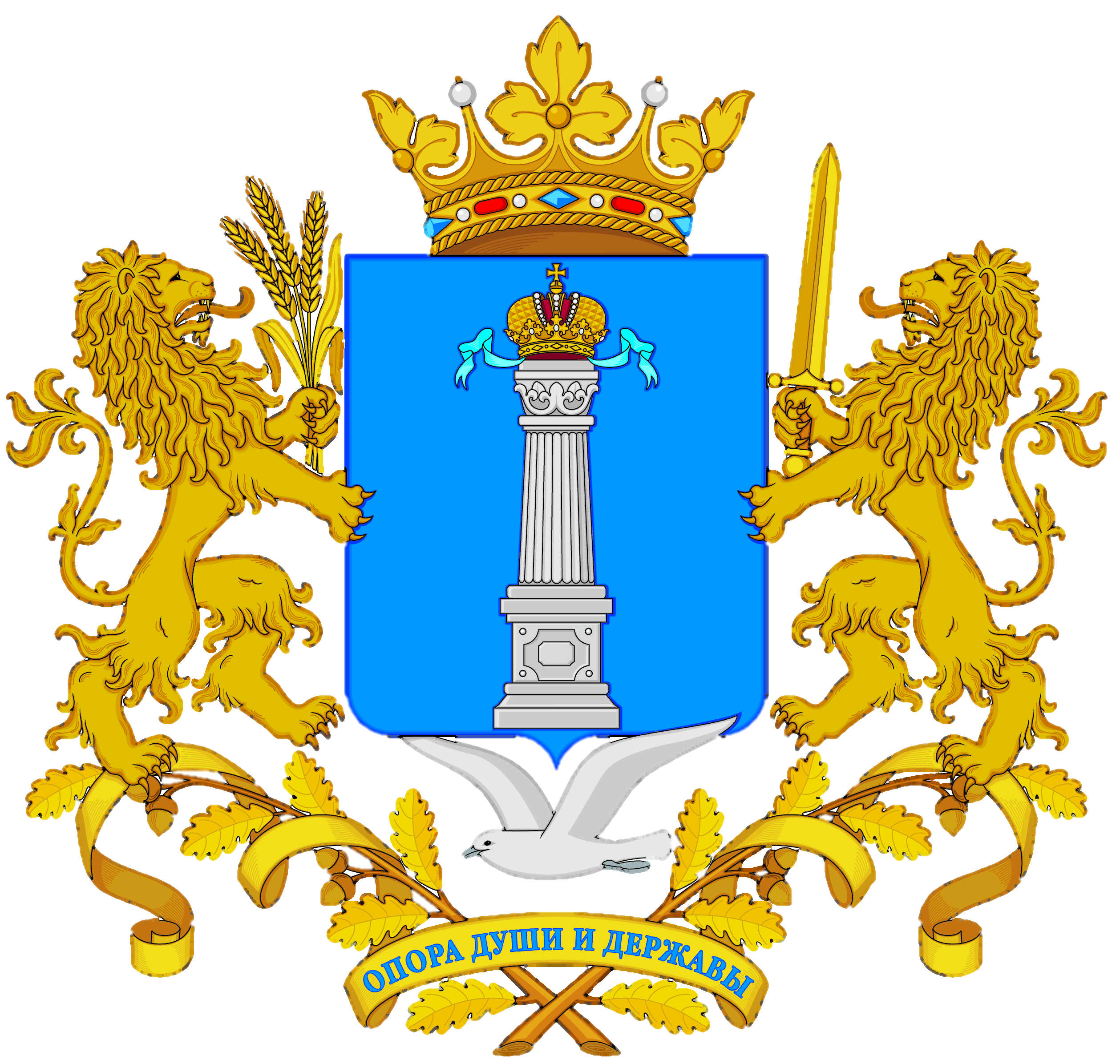 I. ВОЗНИКНОВЕНИЕ ОБСТОЯТЕЛЬСТВ
ИНИЦИАТИВА
Заказчик
Поставщик
По собственной инициативе
Предоставляет заказчику письменное обоснование изменений с приложением подтверждающей информации (документов)
В связи с получением обращения поставщика, которое признано допустимым и обоснованным
Подготавливает предложение
Разрабатывает проект Распоряжения Правительства УО
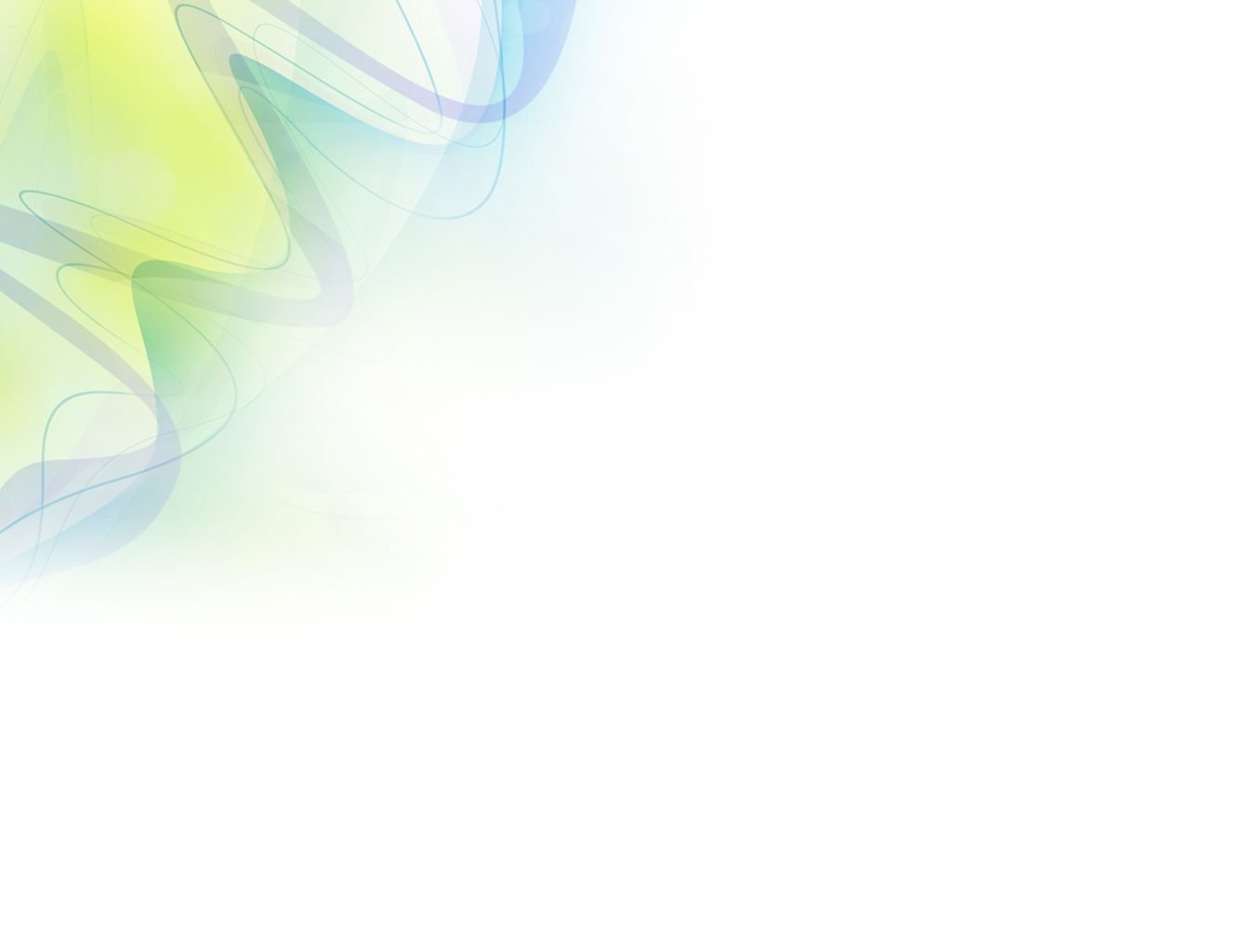 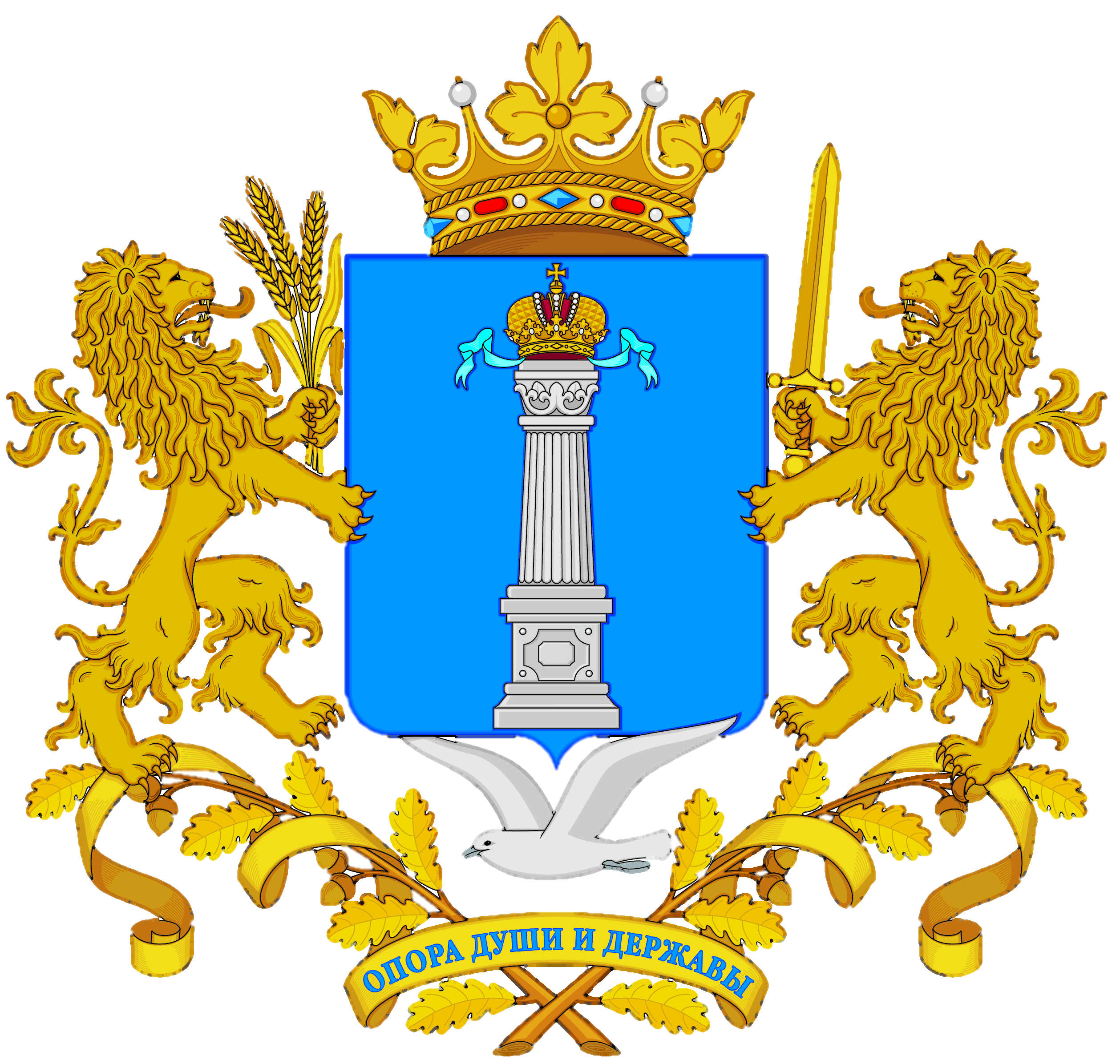 II. ПОДГОТОВКА ПРОЕКТА РАСПОРЯЖЕНИЯ
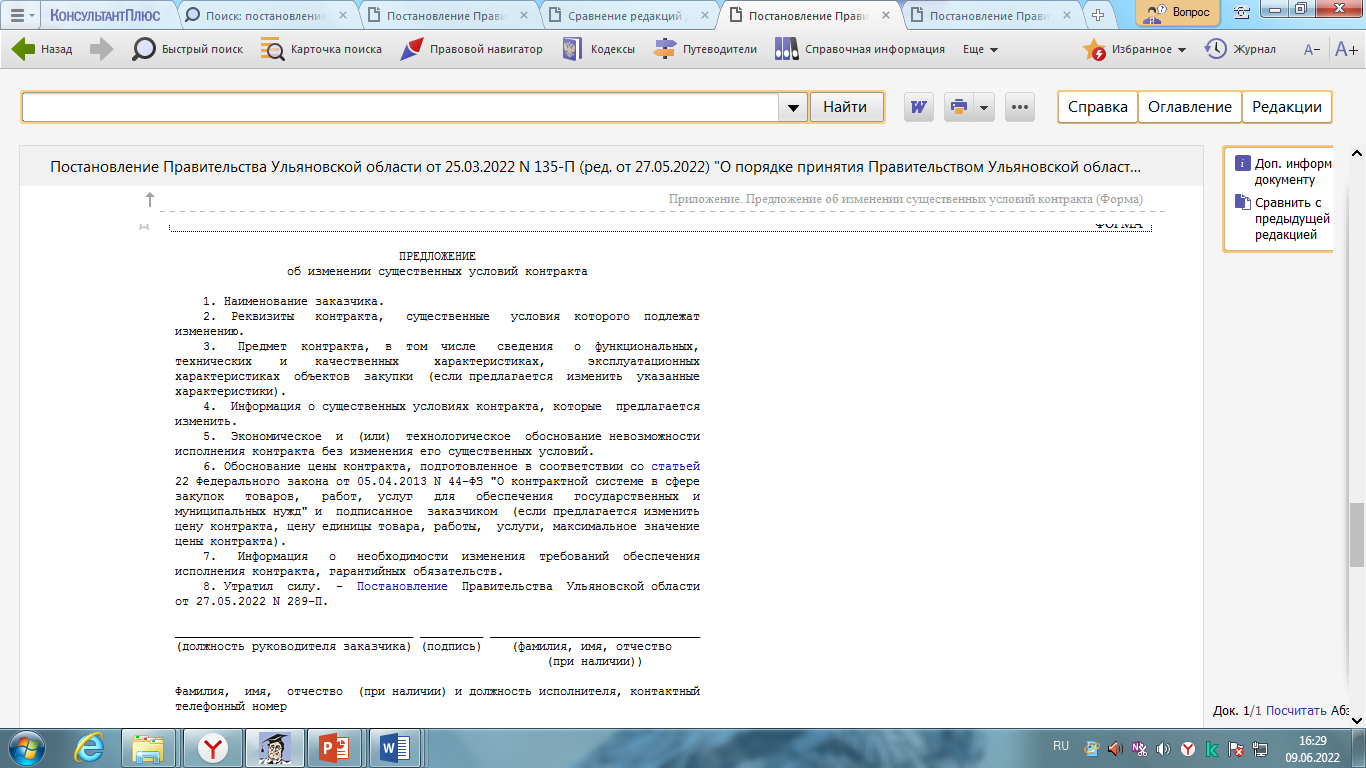 Распоряжения подготавливаются согласно постановлению Губернатора УО от 02.12.2016 № 113, постановлением № 135-П и методическими рекомендациями от 06.06.2022.

В состав проекта распоряжения в обязательном порядке входят:

 текст проекта распоряжения;
 пояснительная записка;
 финансово-экономическое обоснование;
 предложение; 
 выписка комиссии (в случае необходимости);
 лист согласования.
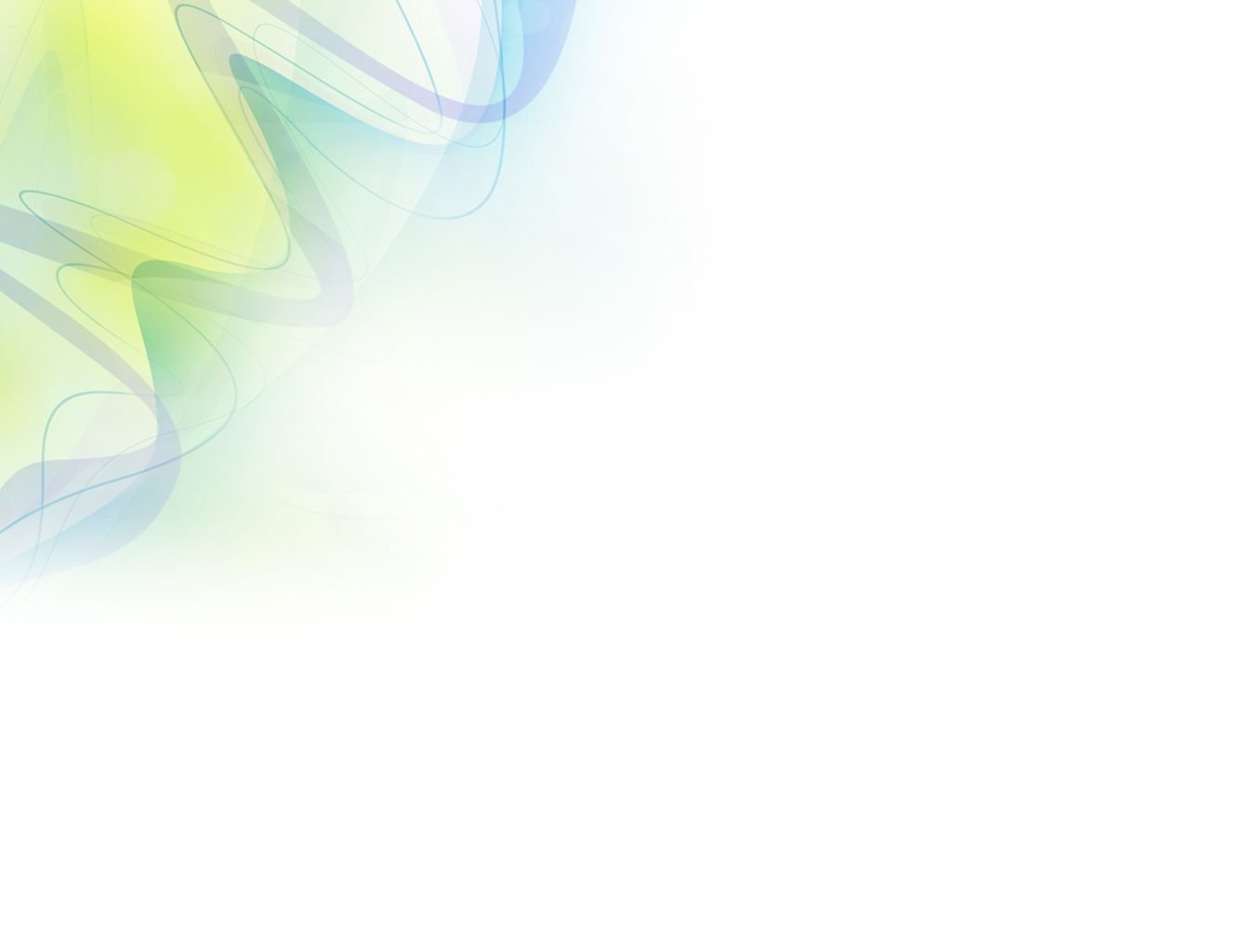 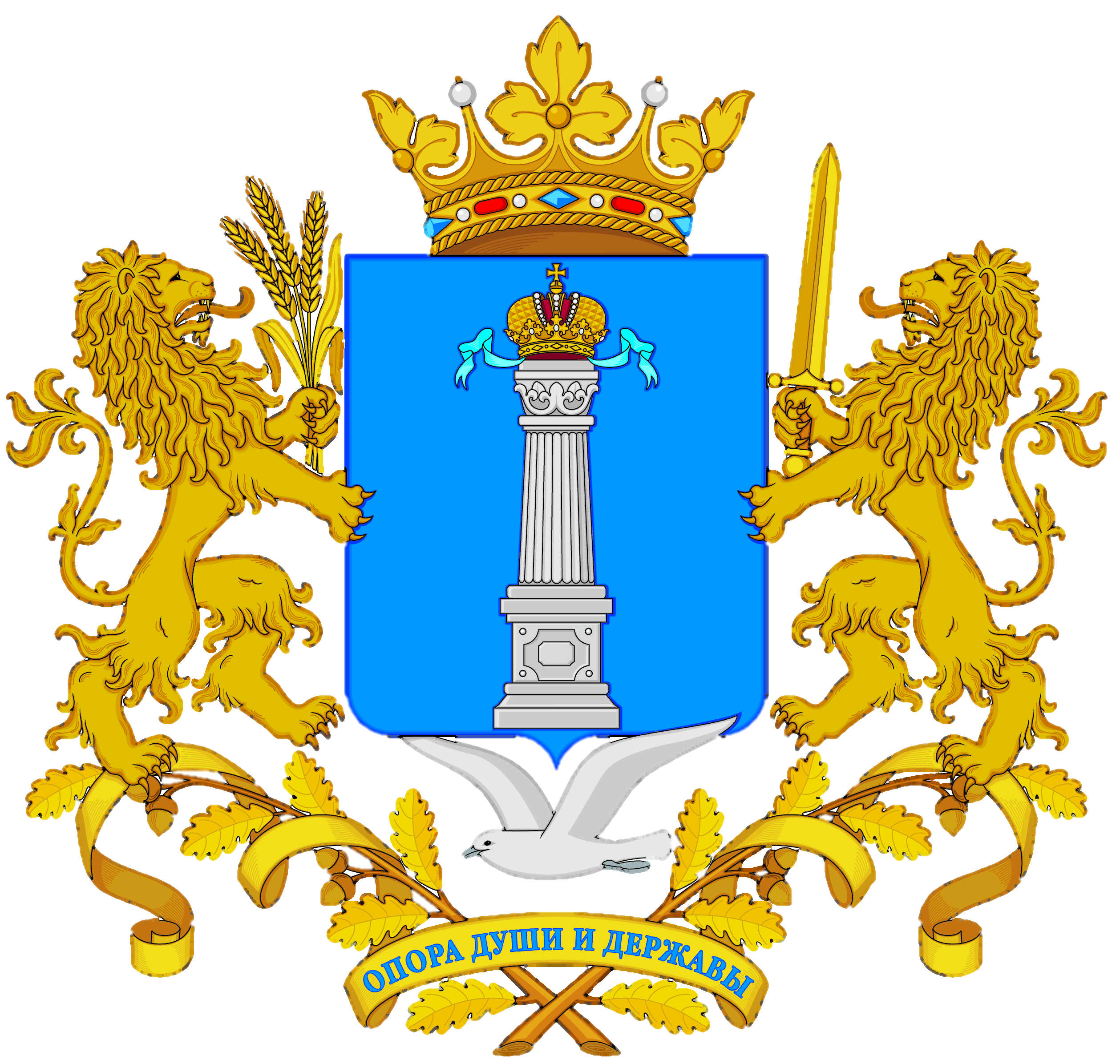 III. ЗАКЛЮЧЕНИЕ ДОПСОГЛАШЕНИЯ
Заключение допсоглашения об изменении существенных условий контракта осуществляется после вступления в силу соответствующего распоряжения Правительства УО.

Заказчик должен внести информацию об изменении контракта в реестр контрактов, заключённых заказчиками, в порядке и сроки, установленные статьёй 103 Закона № 44-ФЗ
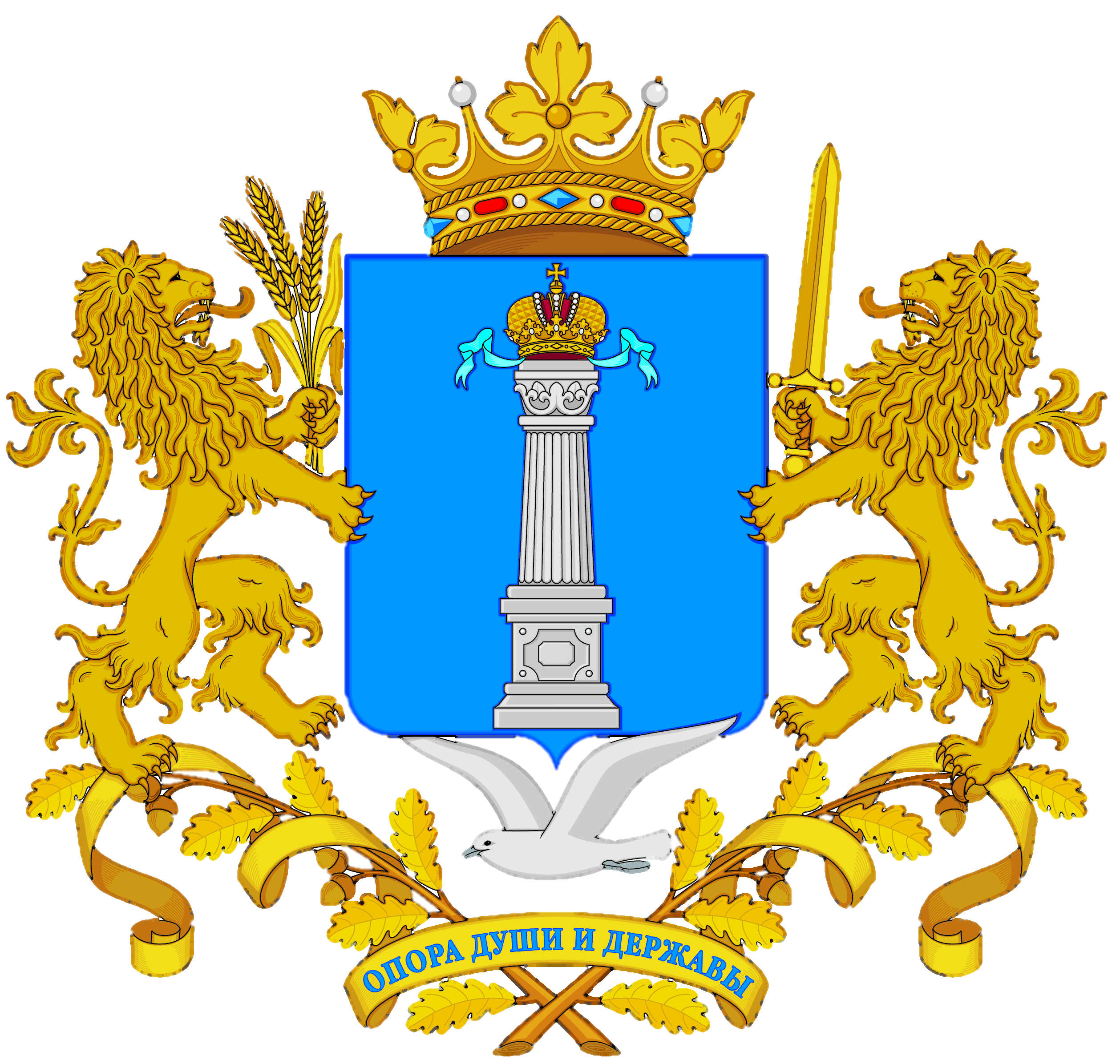 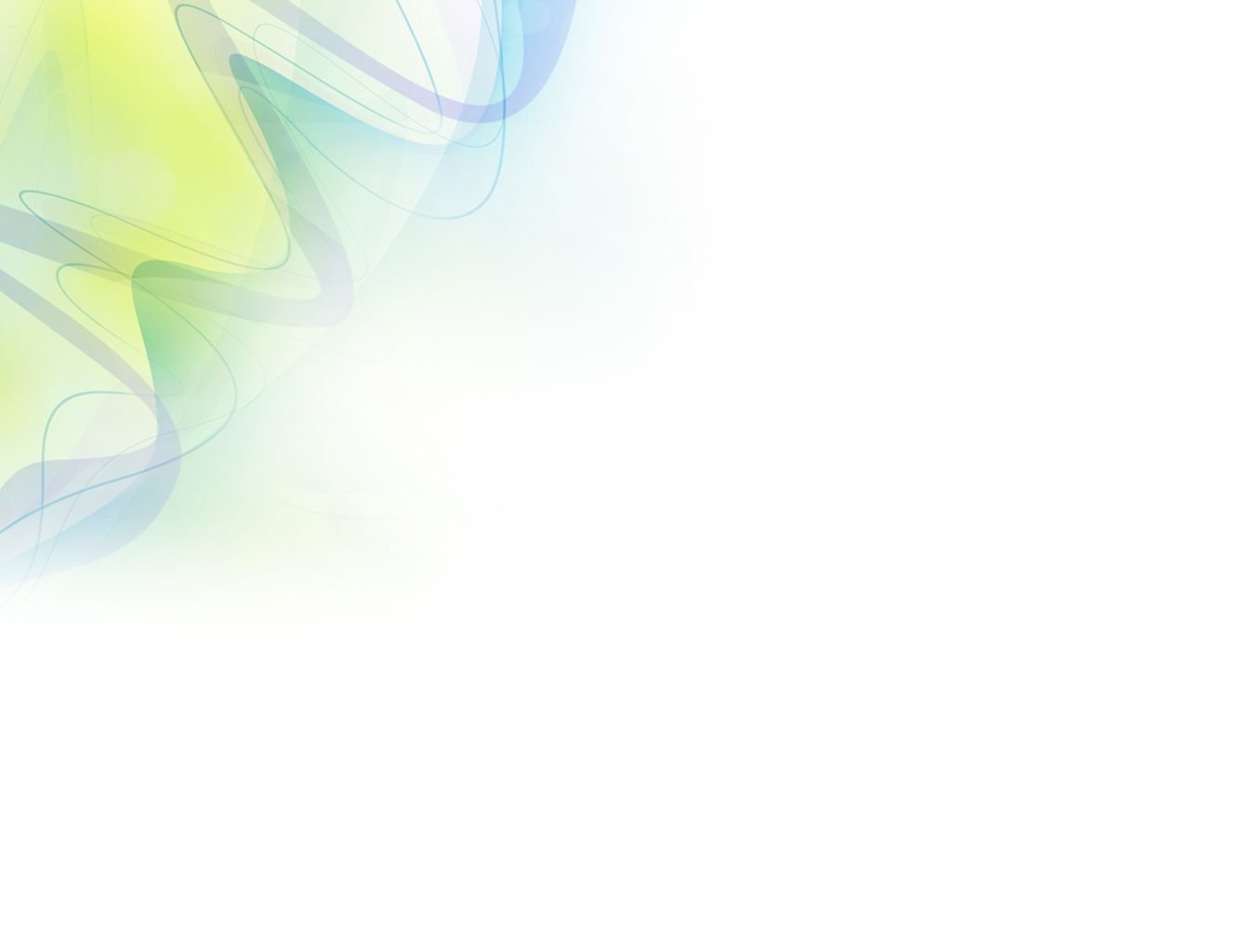 ПОСТАНОВЛЕНИЕ № 136-П
ЭТАПЫ:
Возникновение обстоятельств, влекущих необходимость заключения контракта у единственного поставщика в иных случаях и подготовка документов, подтверждающих их наличие;

 Рассмотрение заявления о заключении контракта у единственного поставщика на рабочей группе;

III. Подготовка проекта правового акта о заключении контракта у единственного поставщика; 

VI. Заключение контракта.
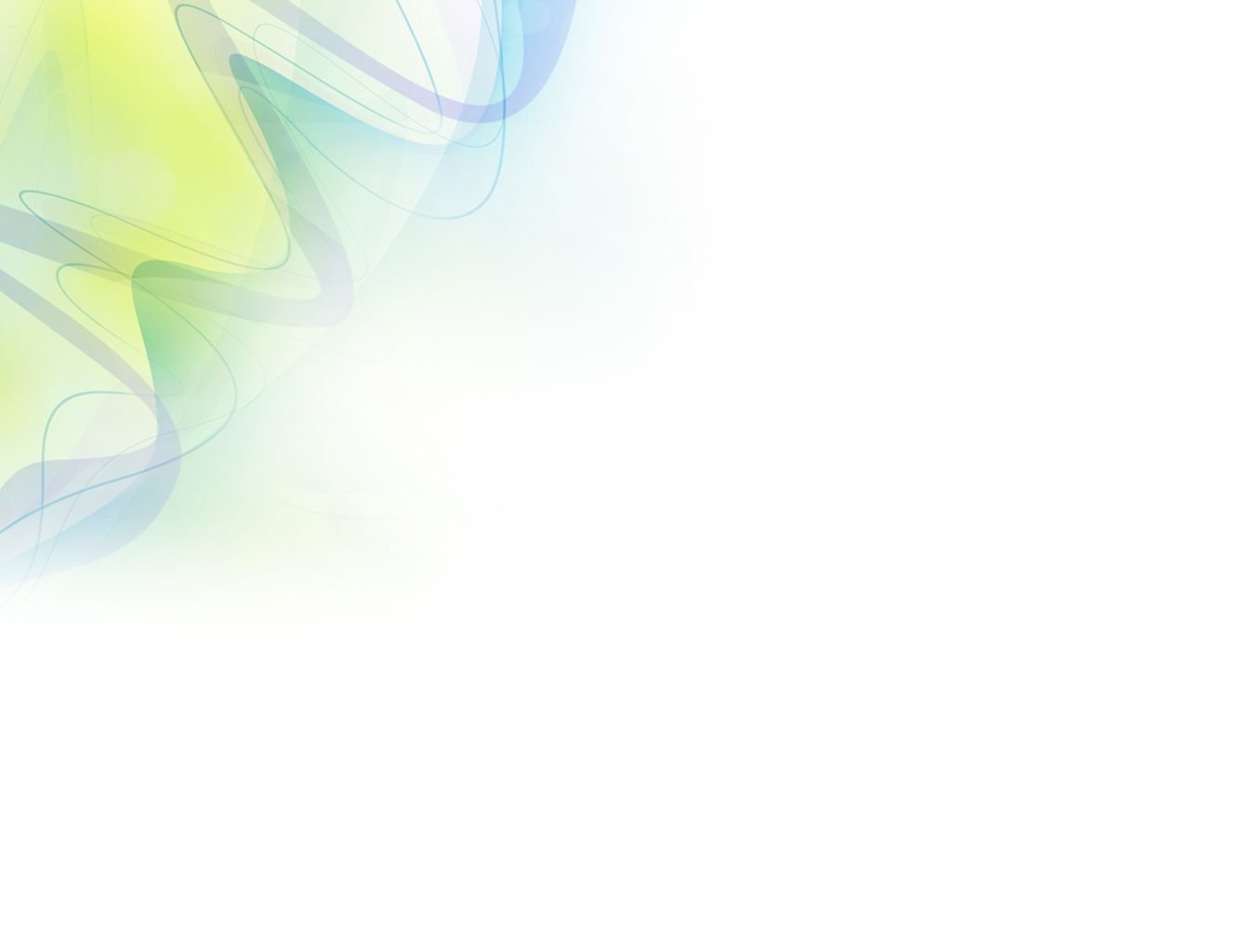 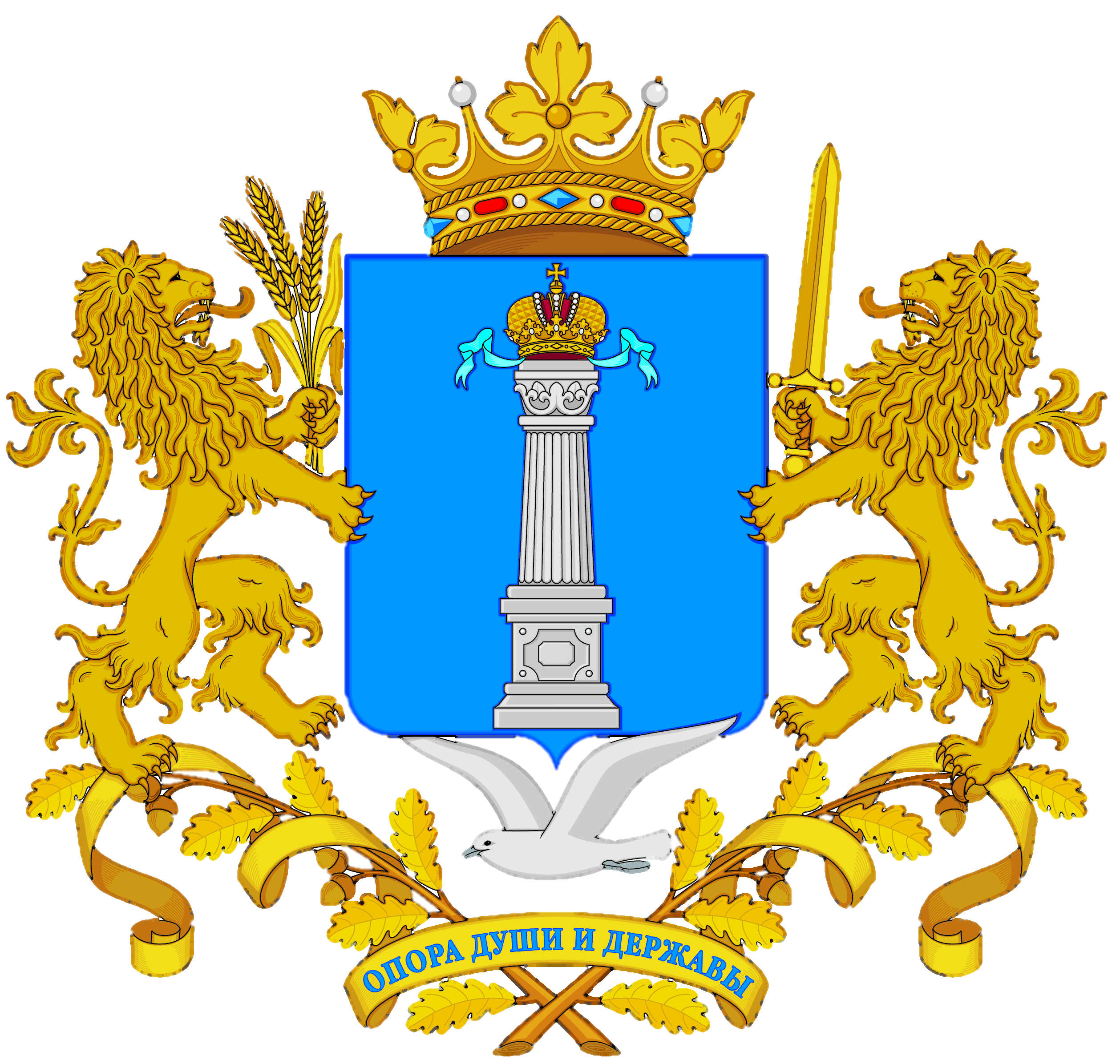 I. ВОЗНИКНОВЕНИЕ ОБСТОЯТЕЛЬСТВ
Необходимо одновременное наличие двух условий:

 срок осуществления закупки – до 31.12.2022 включительно;

 ввиду введения в отношении РФ ограничительных мер, применение конкурентных способов, требующих значительных временных затрат, нецелесообразно и имеется прямая причинно-следственная связь между обстоятельствами и мерами.

Заказчики должны учитывать разъяснения федеральных ведомств об исключительности характера применения случаев закупки с едпоставщиком (цель - необходимость защиты национальных интересов РФ в связи с недружественными действиями иностранных государств): 
 письмо ФАС России от 17.03.2022 № МШ/22107/22 
 письмо Минпромторга России от 27.04.2022 № ОВ-39122/12; 
 указание Генпрокуратуры РФ от 11.03.2022 № 140/20).
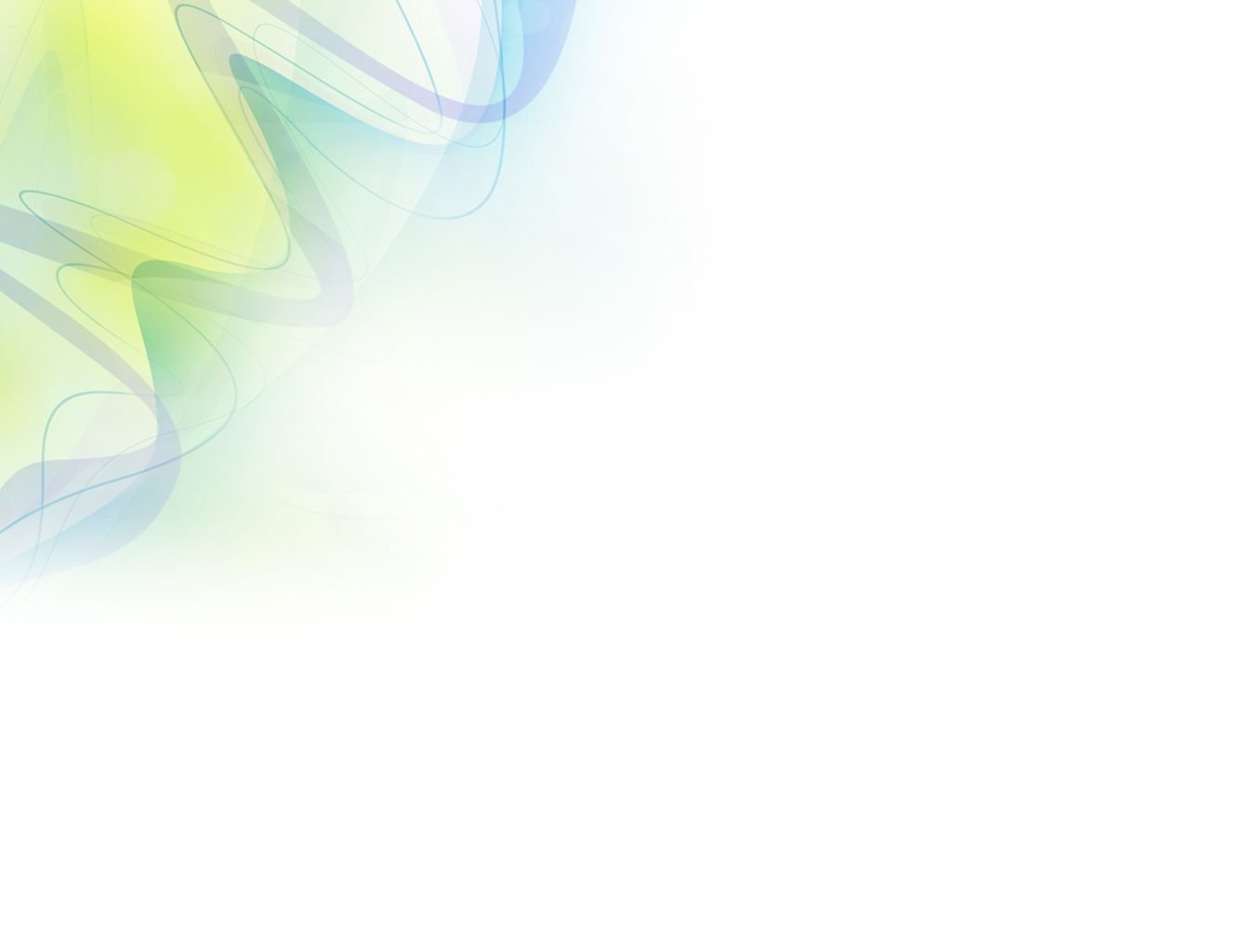 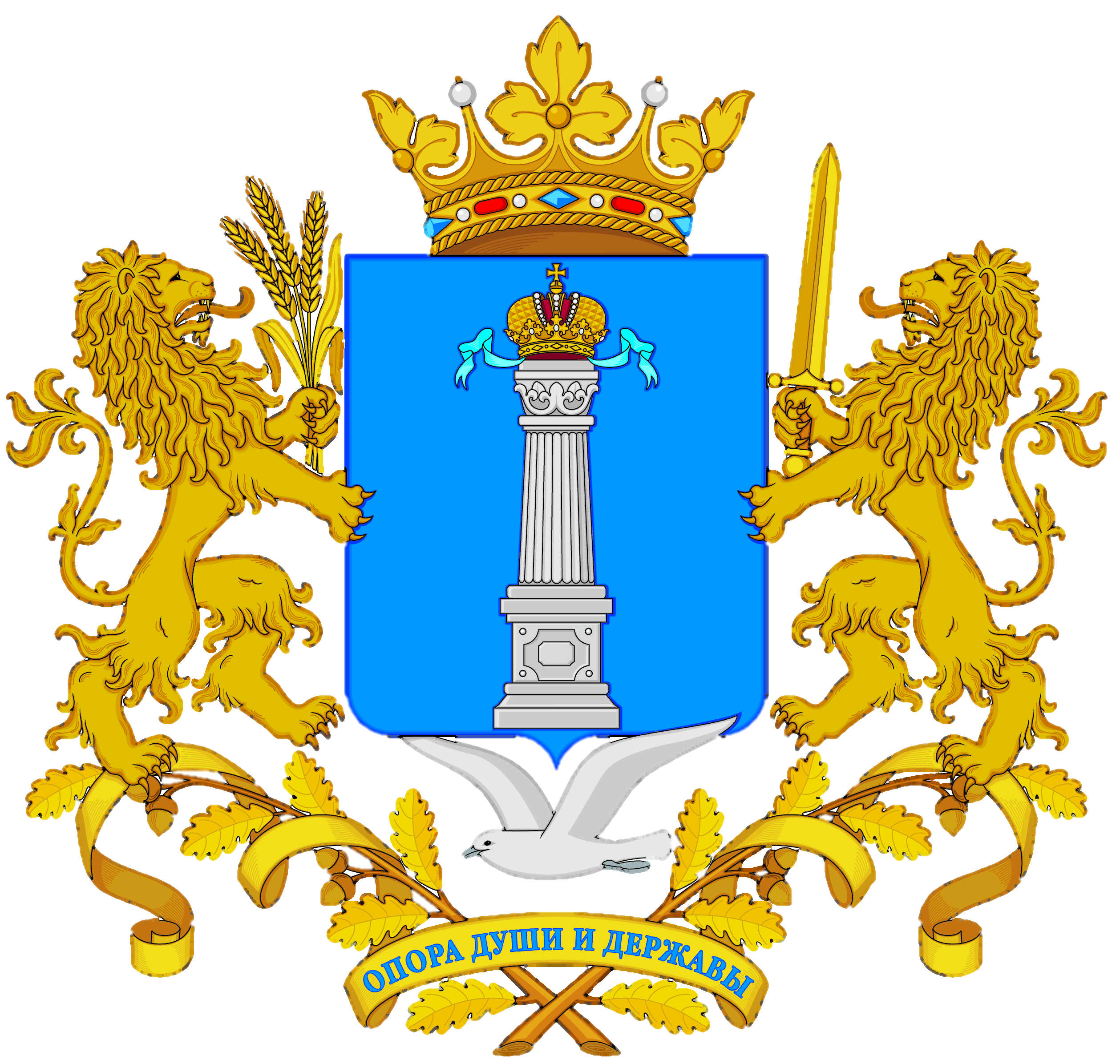 Причинами возникновения обстоятельств могут быть:
В случае определения единственного поставщика
В случае определения конкретной закупки
Нецелесообразность осуществления закупки конкурентным способом ввиду уникальности конкретного поставщика (например, наличие исключительных полномочий только у конкретного поставщика в соответствующей сфере деятельности, наличие требуемых заказчику ТРУ только у едпоставщика в данном регионе и невозможность привлечения поставщиков из других регионов ввиду введения ограничительных мер и иное).
Нецелесообразность осуществления конкретной закупки конкурентным способом ввиду наличия объективных и субъективных причин, связанных с введением в отношении РФ ограничительных мер (например, безрезультатное проведение конкретной закупки конкурентным способом, при этом проведение новых конкурентных процедур нецелесообразно и обусловлено срочностью в целях нормального жизнеобеспечения населения и иное).
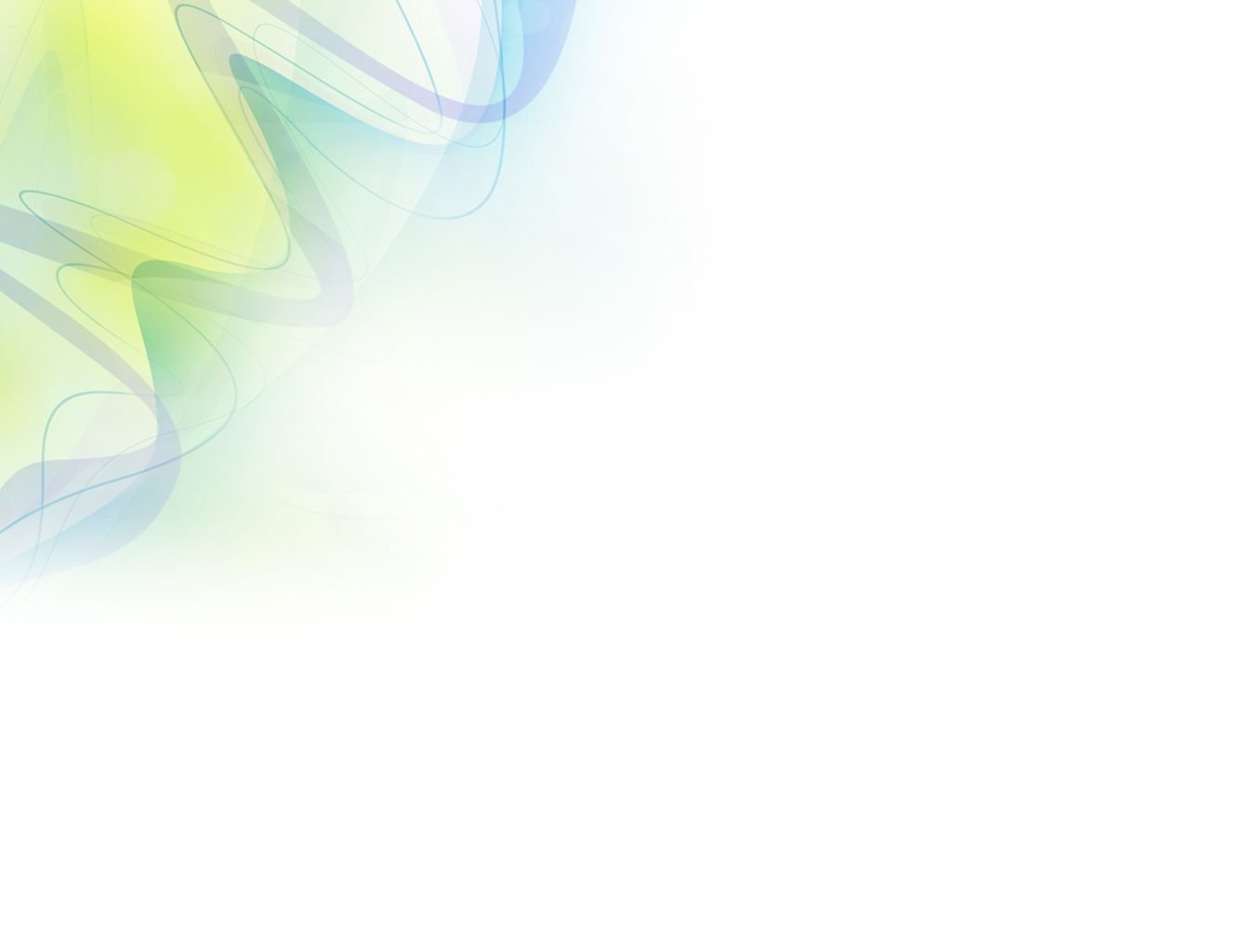 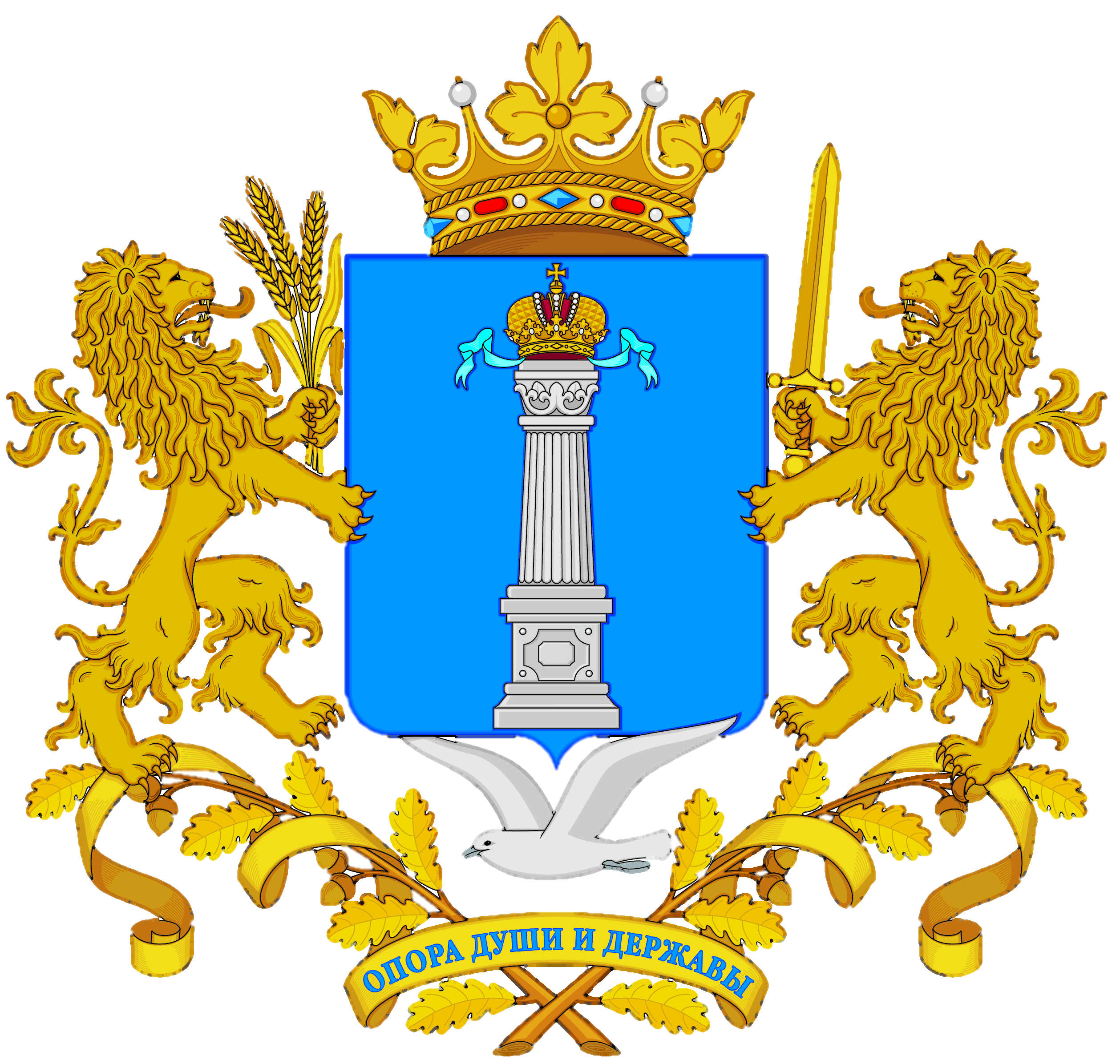 I. ВОЗНИКНОВЕНИЕ ОБСТОЯТЕЛЬСТВ
Инициатор*
В собственных интересах
В интересах заказчиков
Подготавливает заявление с приложением предложения и выписки
Направляет в рабочую группу
*Инициатор – государственный орган УО, местная администрация, отраслевой (функциональный) либо территориальный орган местной администрации, иной орган местного самоуправления
Разрабатывает проект правового акта
Заключает контракт
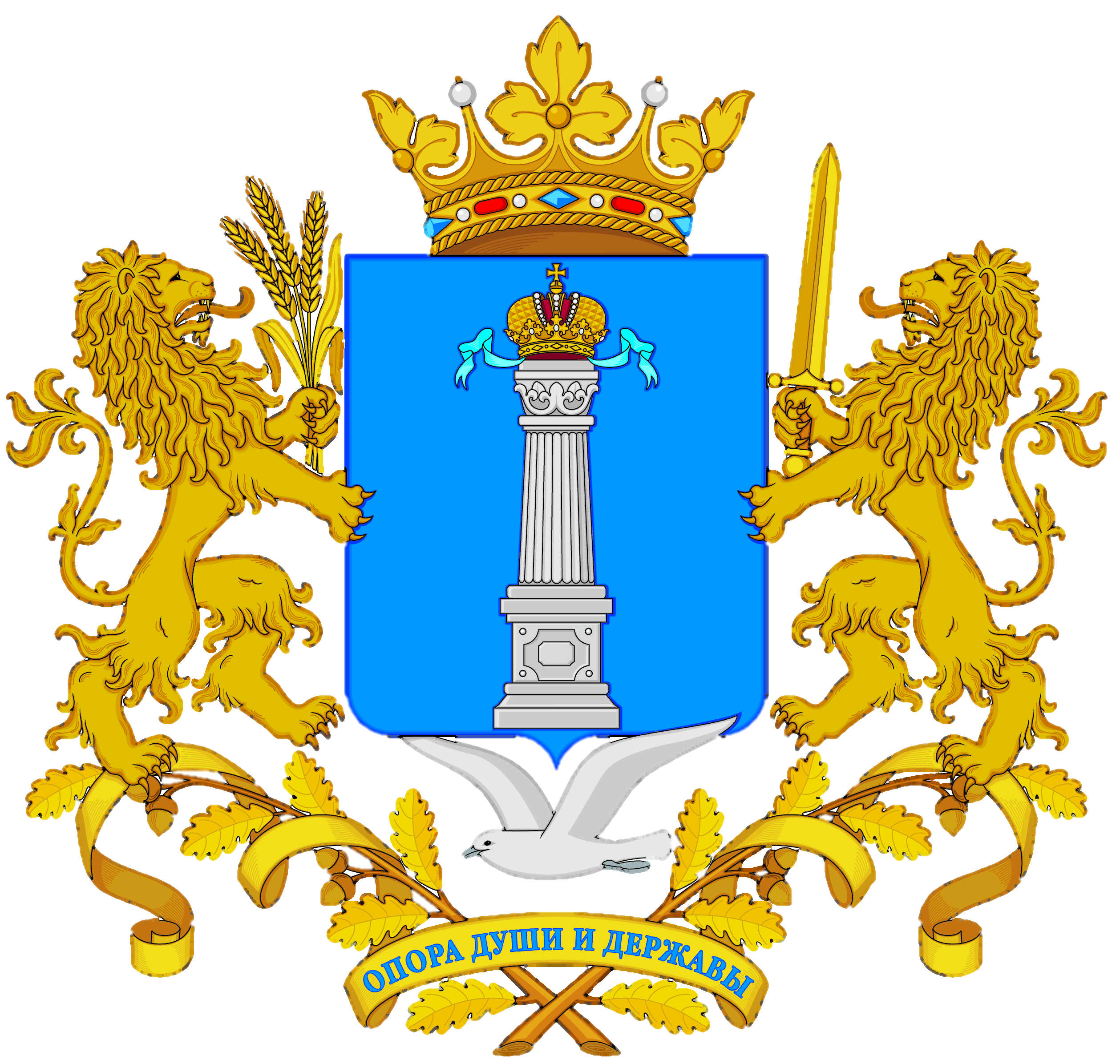 ФОРМА ПРЕДЛОЖЕНИЯ
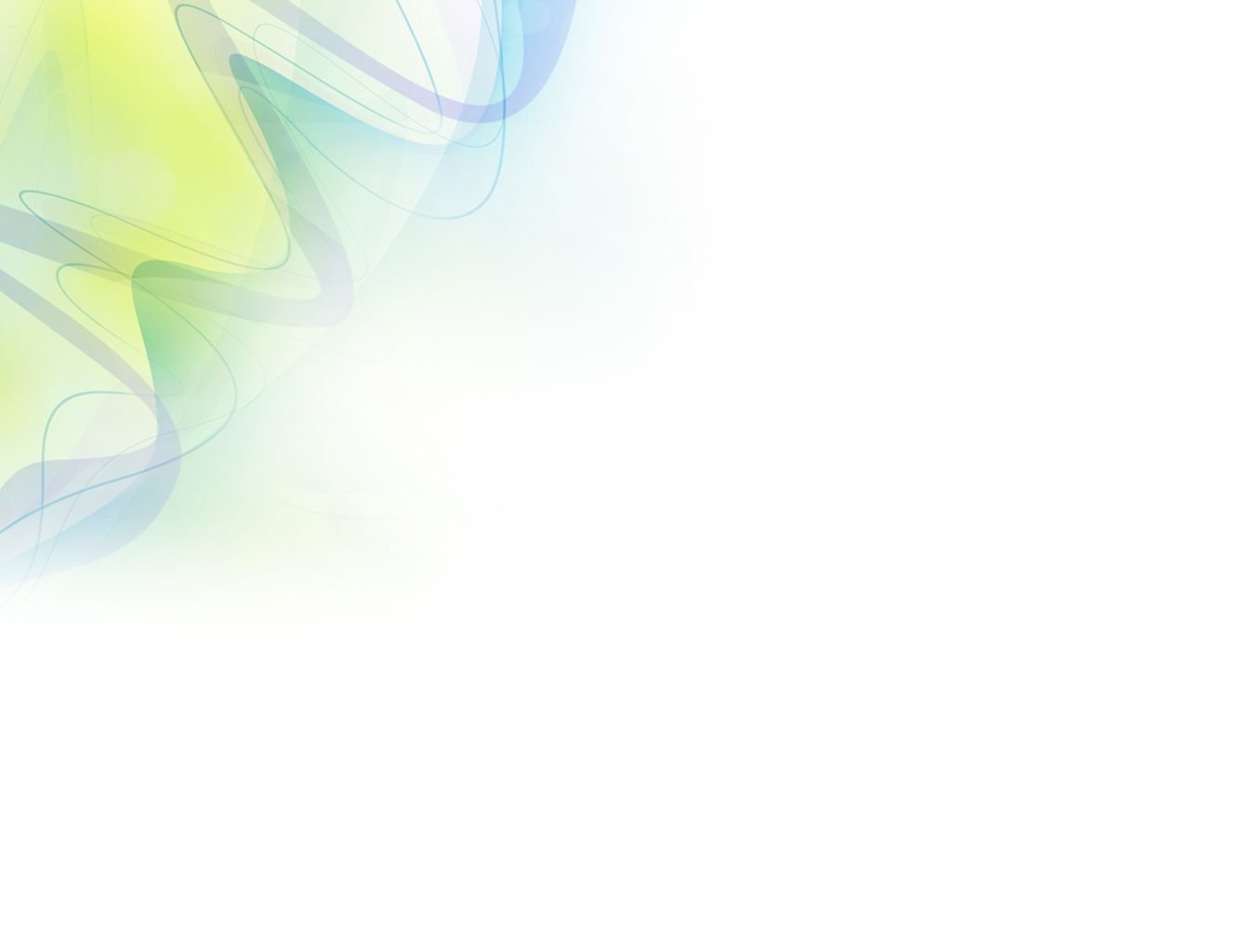 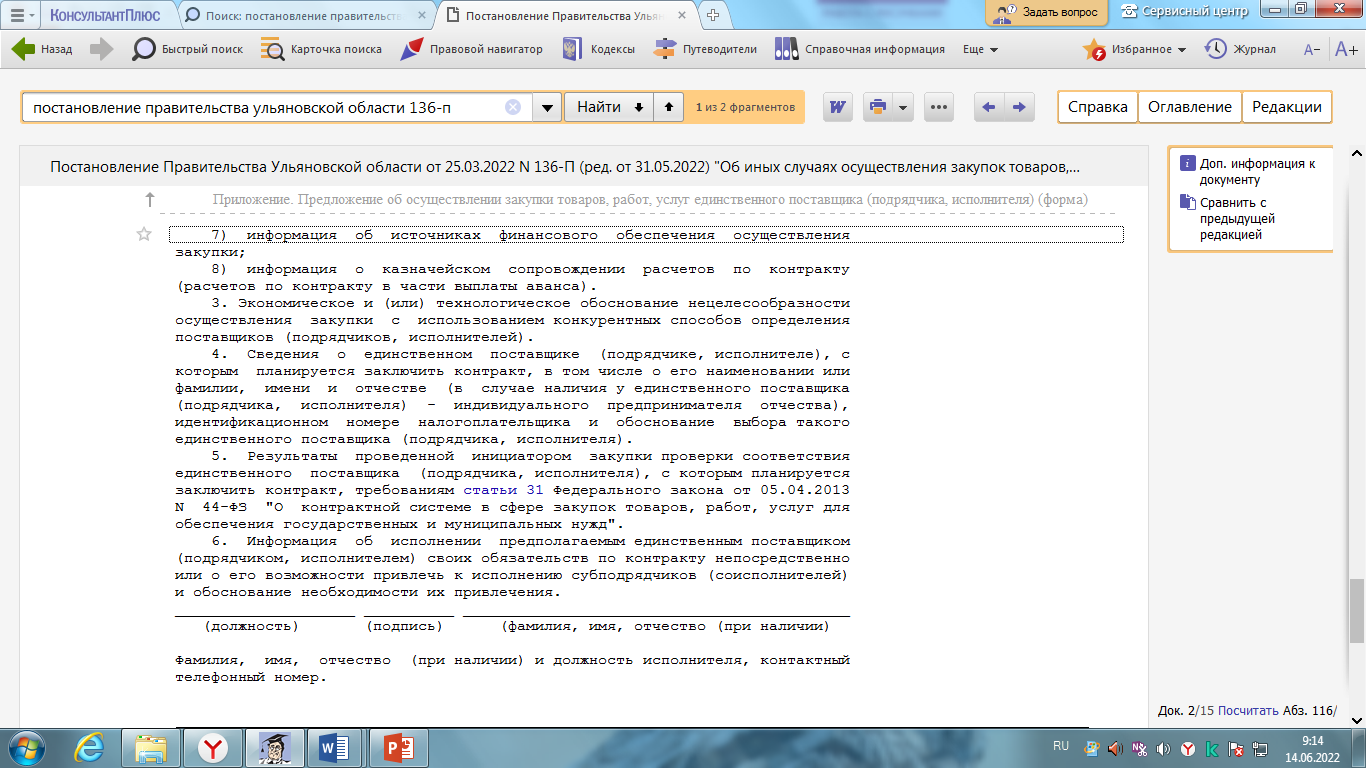 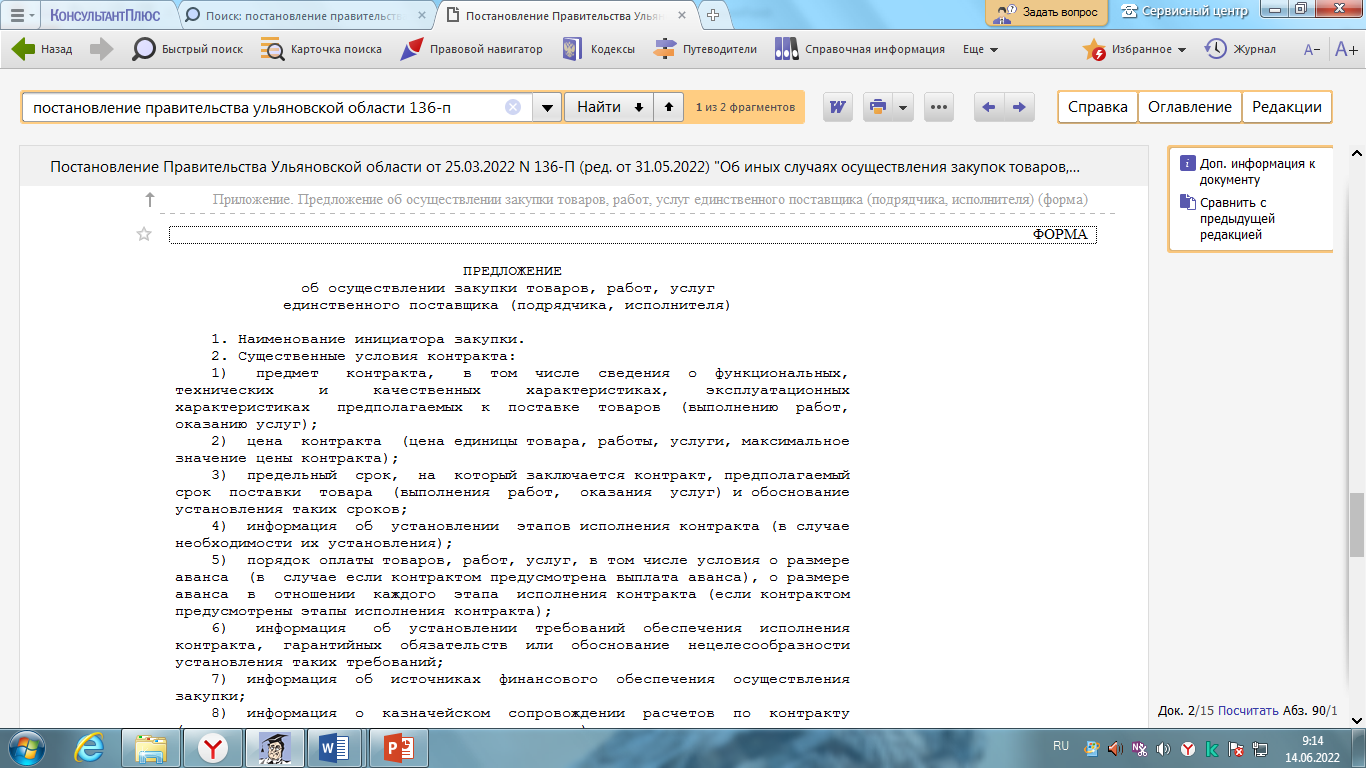 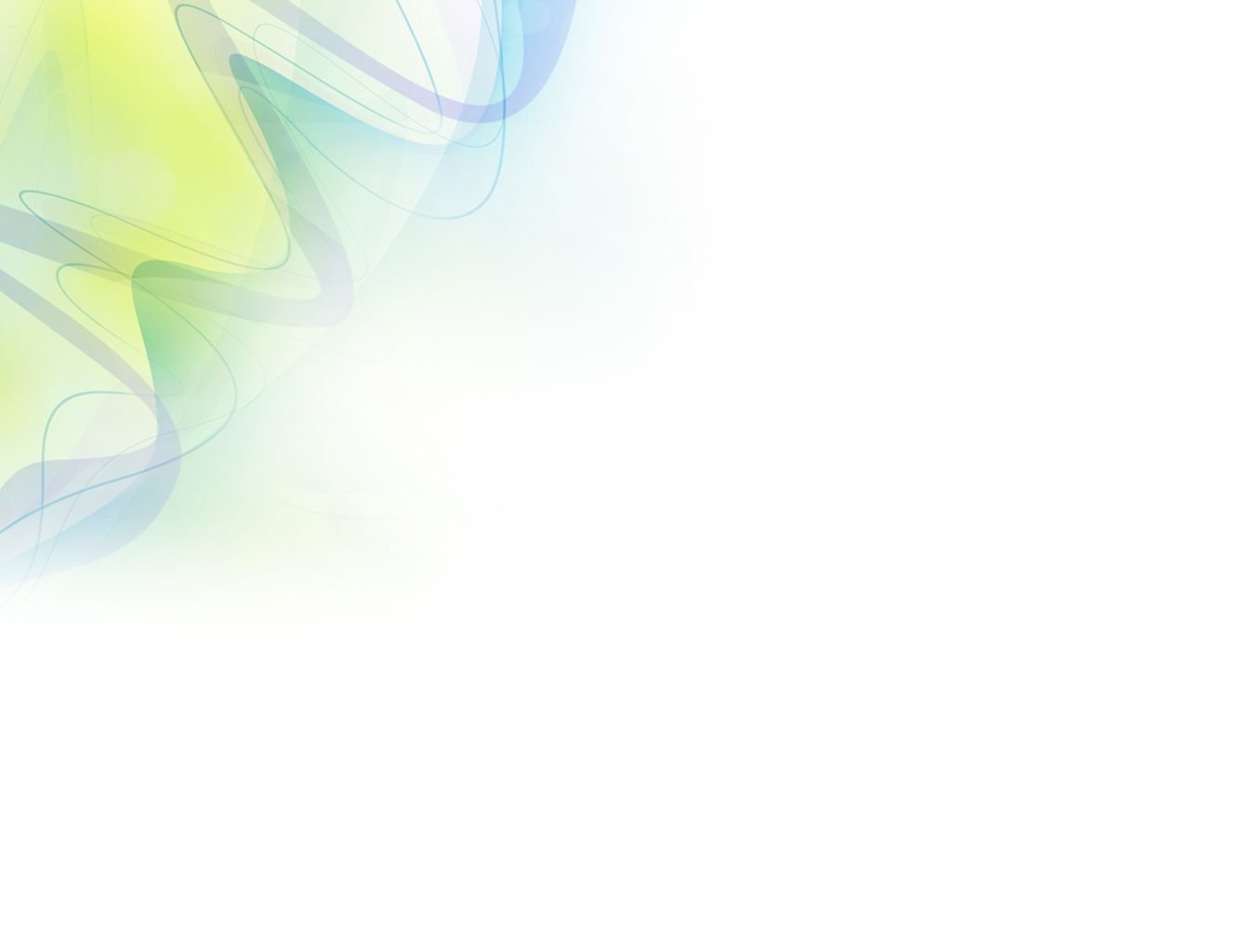 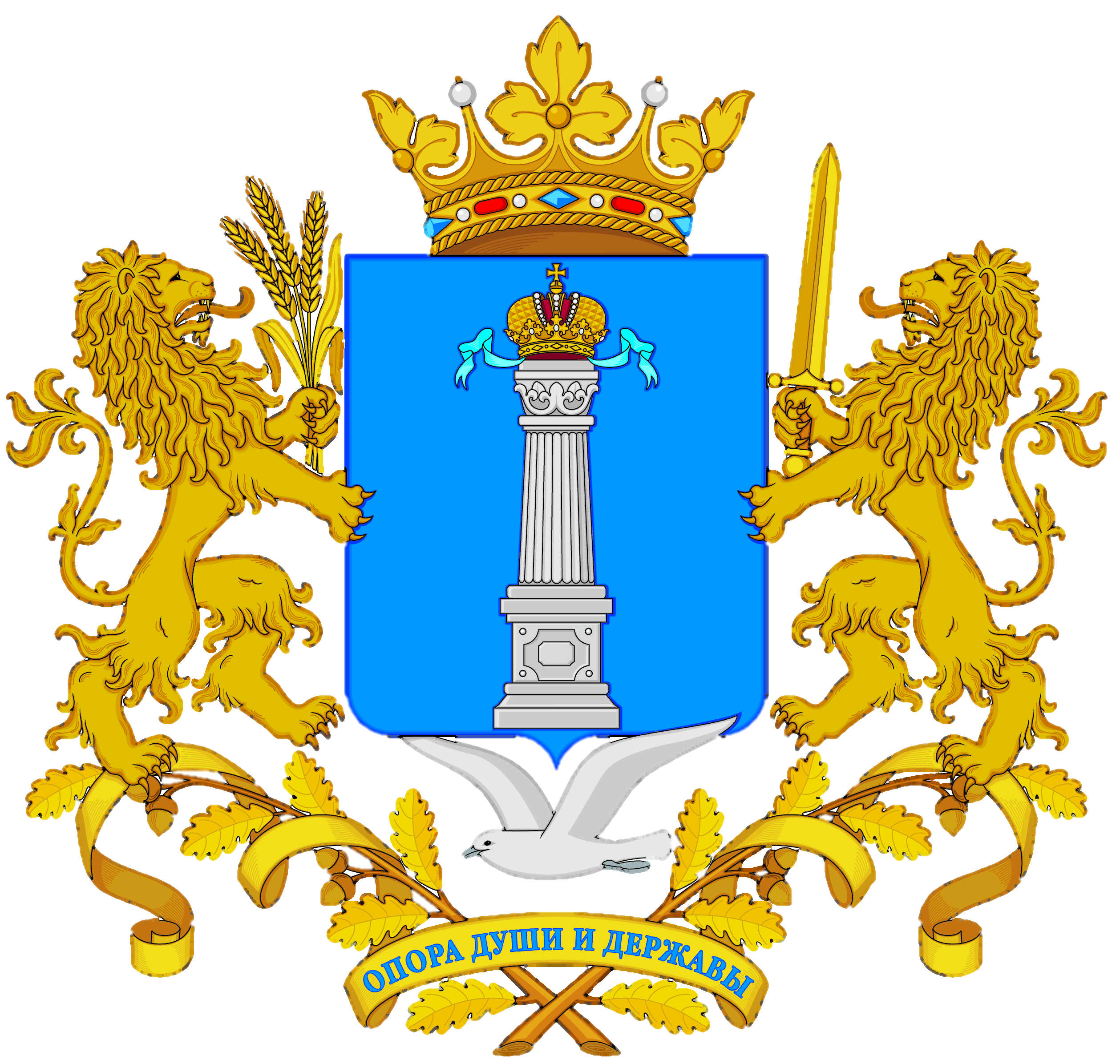 II. РАССМОТРЕНИЕ НА РАБОЧЕЙ ГРУППЕ
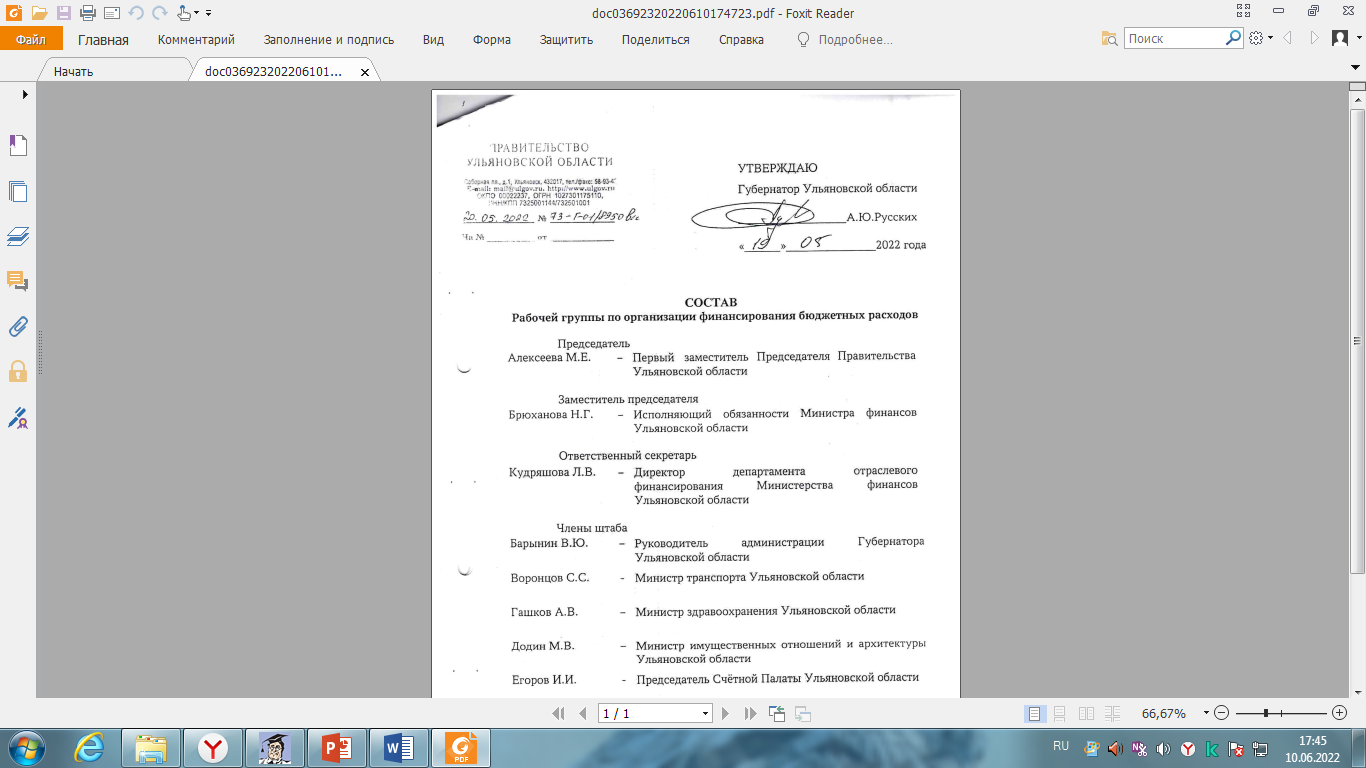 Рабочая группа – рабочая группа по организации финансирования бюджетных расходов оперативного штаба по обеспечению экономического развития Ульяновской области (состав рабочей группы утверждён Губернатором Ульяновской области 20.05.2022 № 73-Г-01/8950вн). 
Председателем рабочей группы является Первый заместитель Председателя Правительства УО Алексеева М.Е.
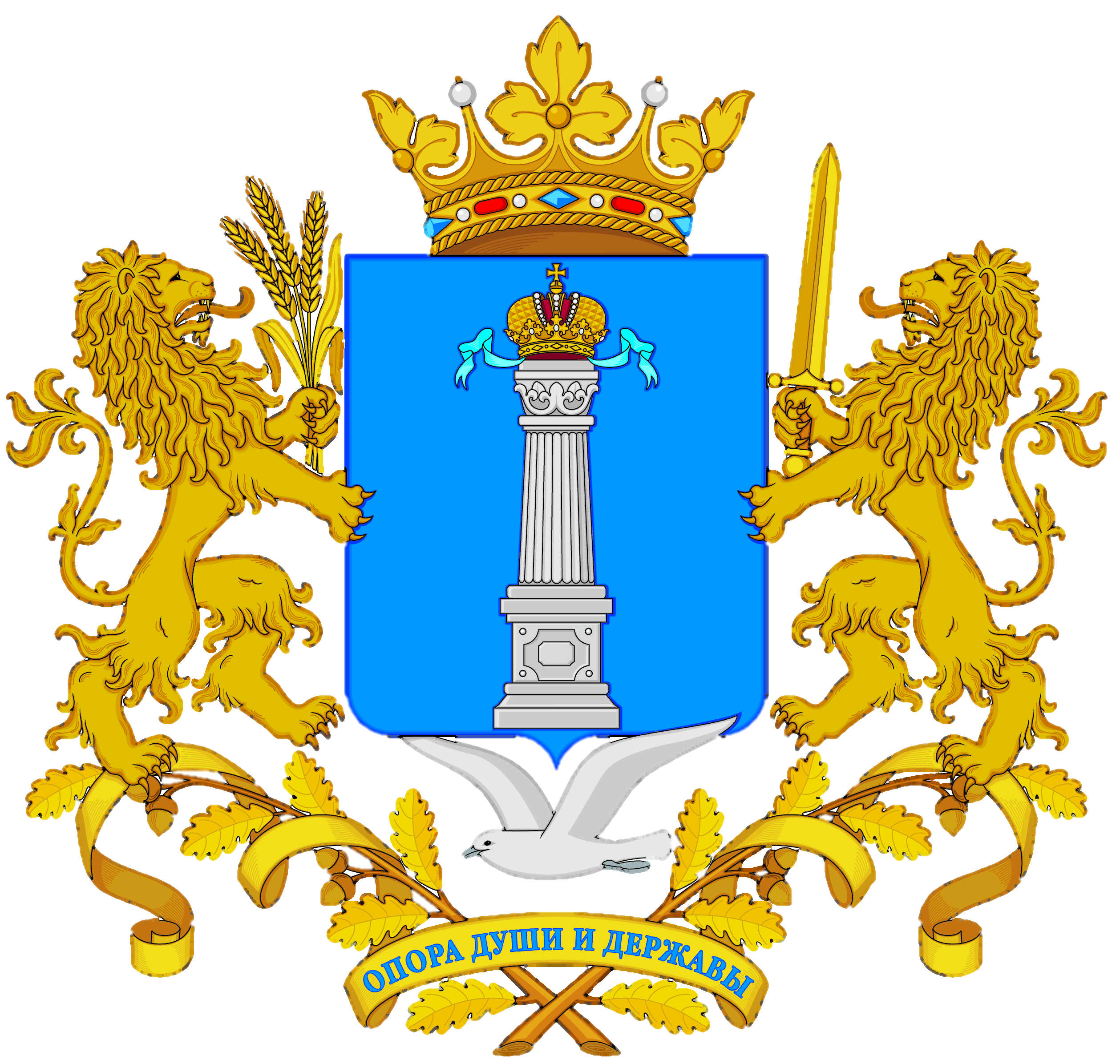 II. РАССМОТРЕНИЕ НА РАБОЧЕЙ ГРУППЕ
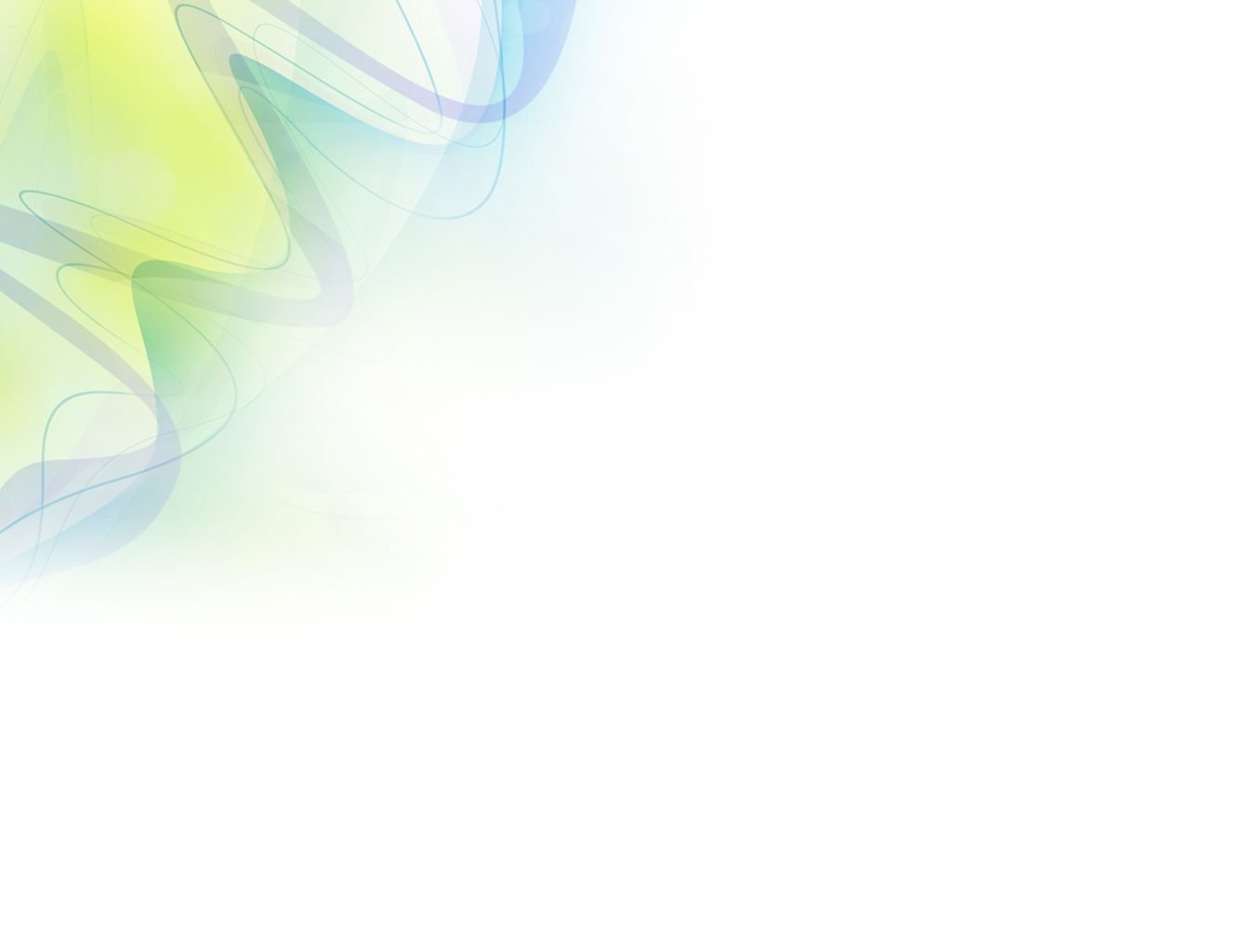 Рассматривает в течение 3 рабочих дней и принимает решение
о возможности осуществления закупки
о невозможности осуществления закупки, в случаях: 
- осуществление закупки после 31.12.2022;
- несоответствие обстоятельств, послуживших причиной для подготовки заявления, условиям, установленным постановлением № 136-П;
- непредставление предложения и (или) выписки, а равно несоответствие предложения требованиям постановления № 136-П.
Оформляется протокол заседания Рабочей группы
Информирует инициатора о принятом решении в течение 2 рабочих дней
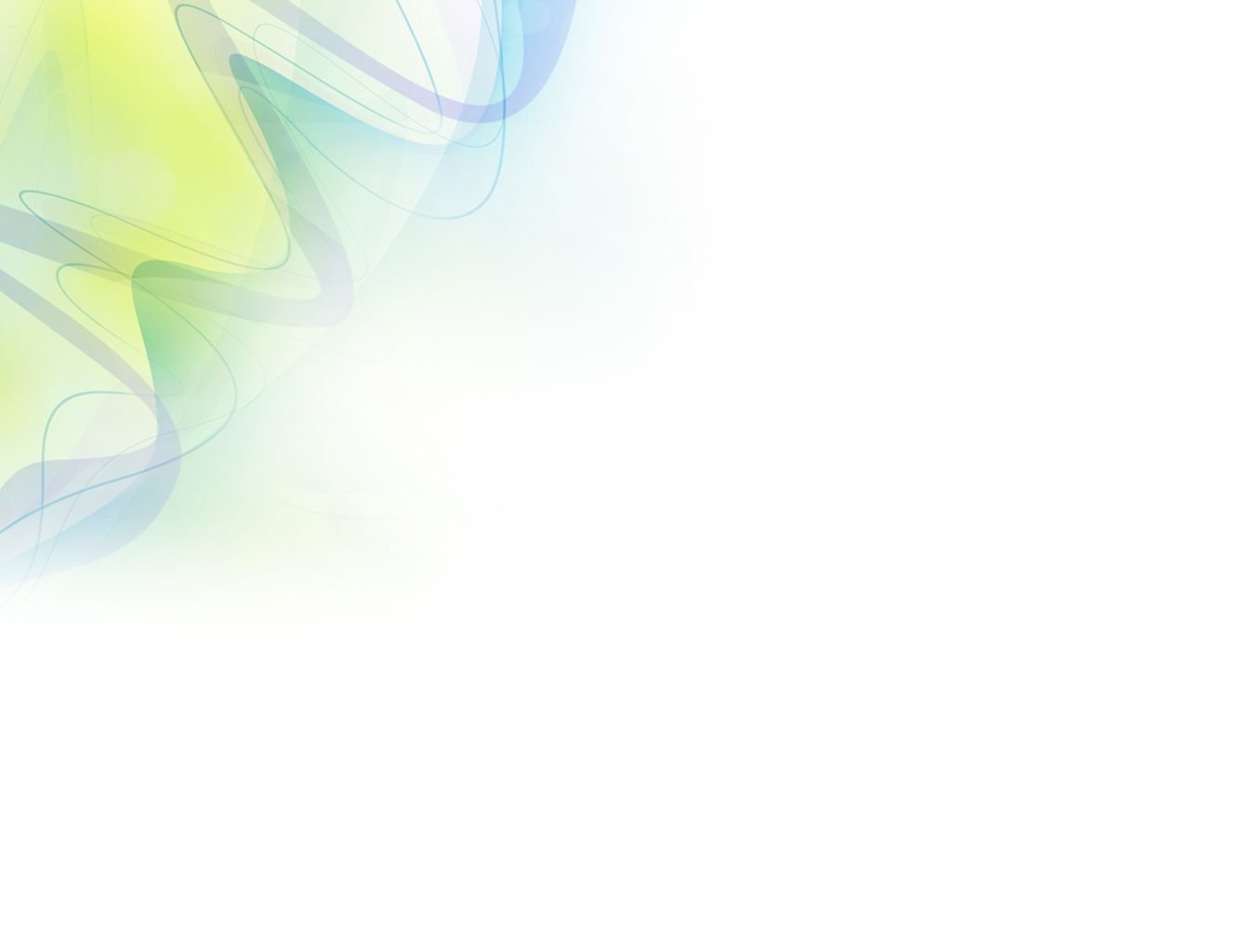 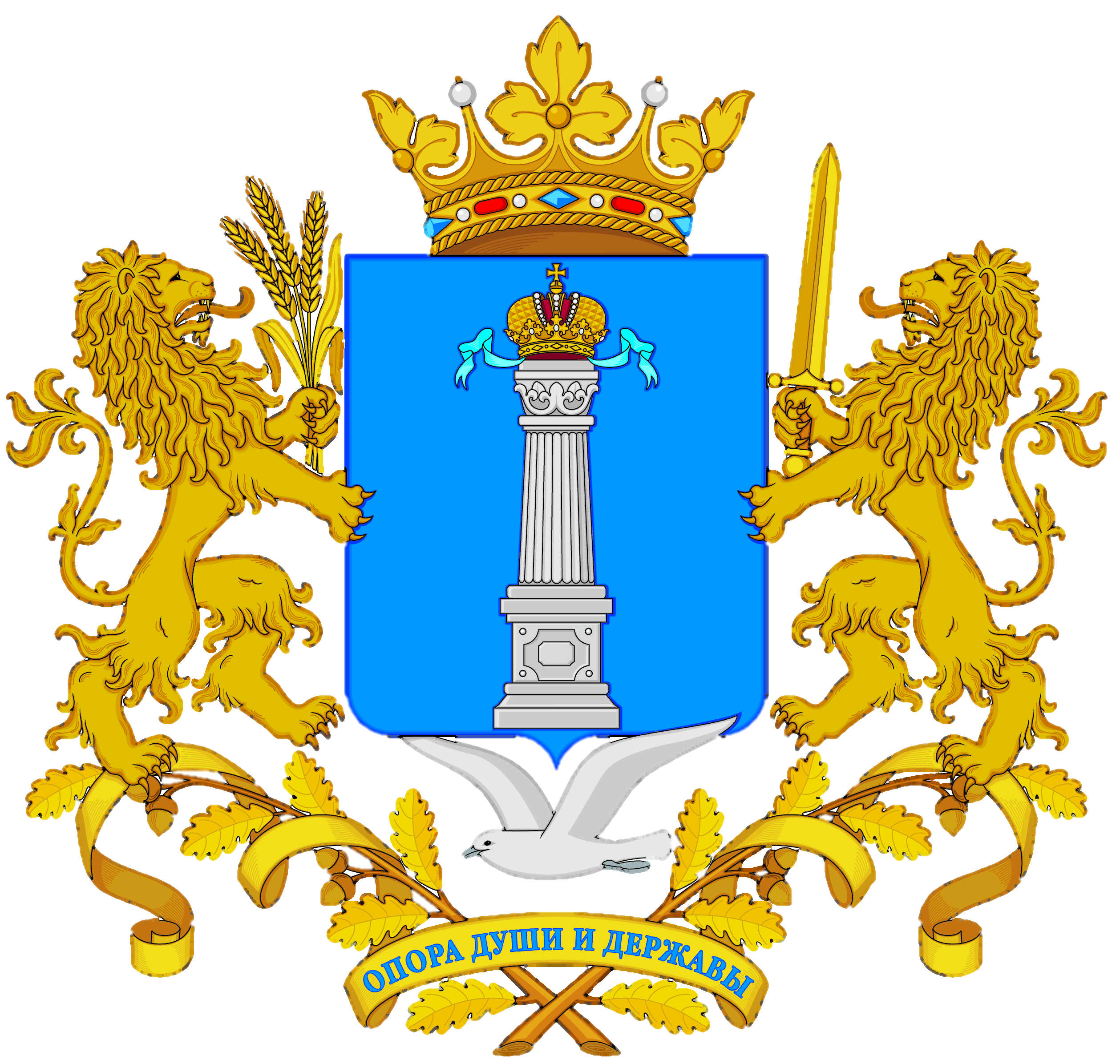 III. ПОДГОТОВКА ПРОЕКТА АКТА
Инициатор обеспечивает подготовку проекта правового акта на основании протокола заседания рабочей группы о возможности осуществления такой закупки. 

Распоряжение ПУО - согласно постановлению Губернатора УО от 02.12.2016 № 113.
Постановление главы МО – согласно НПА соответствующего МО УО.

В состав проекта правового акта (распоряжения или постановления) в обязательном порядке входят:
текст проекта акта;
пояснительная записка;
финансово-экономическое обоснование;
лист согласования.
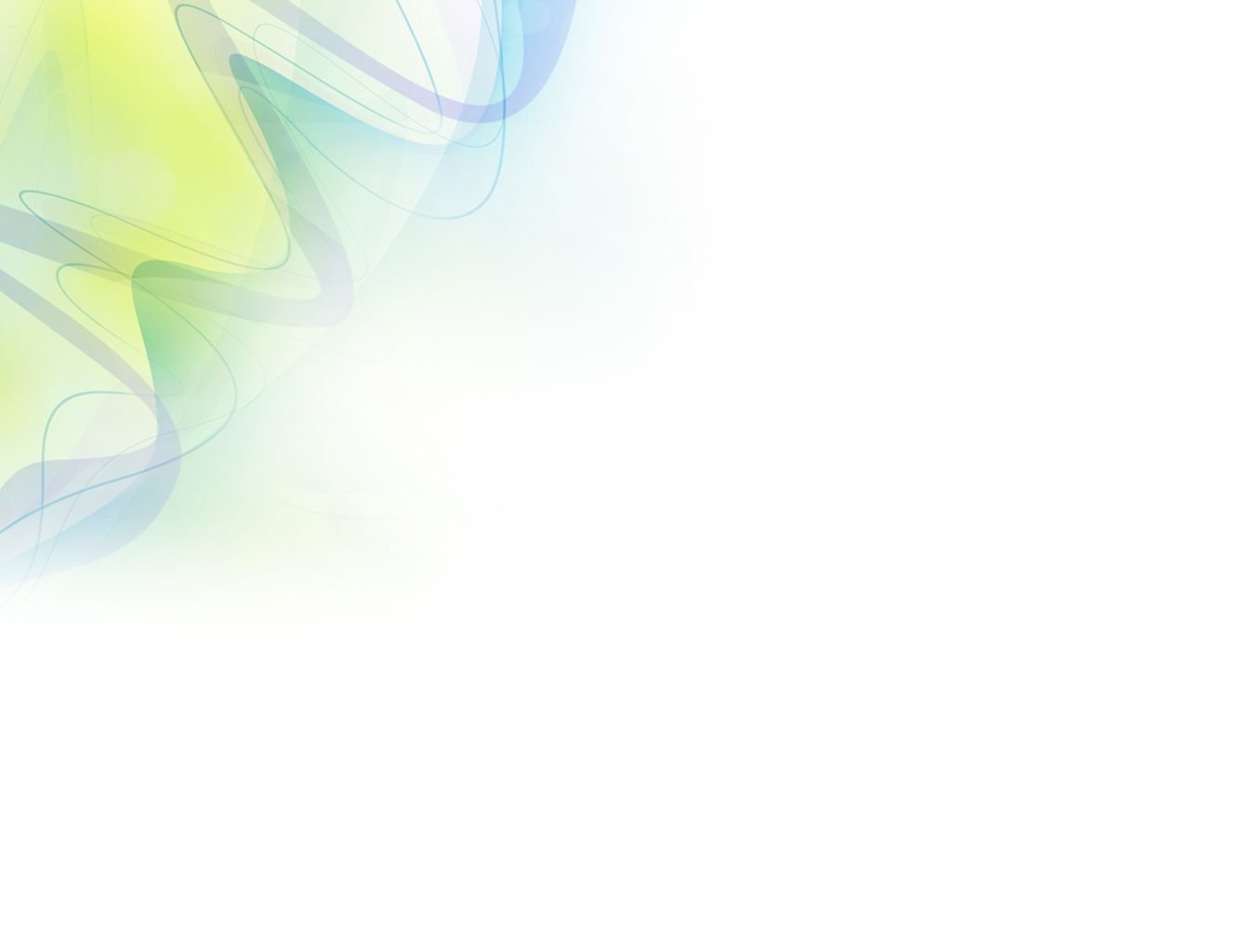 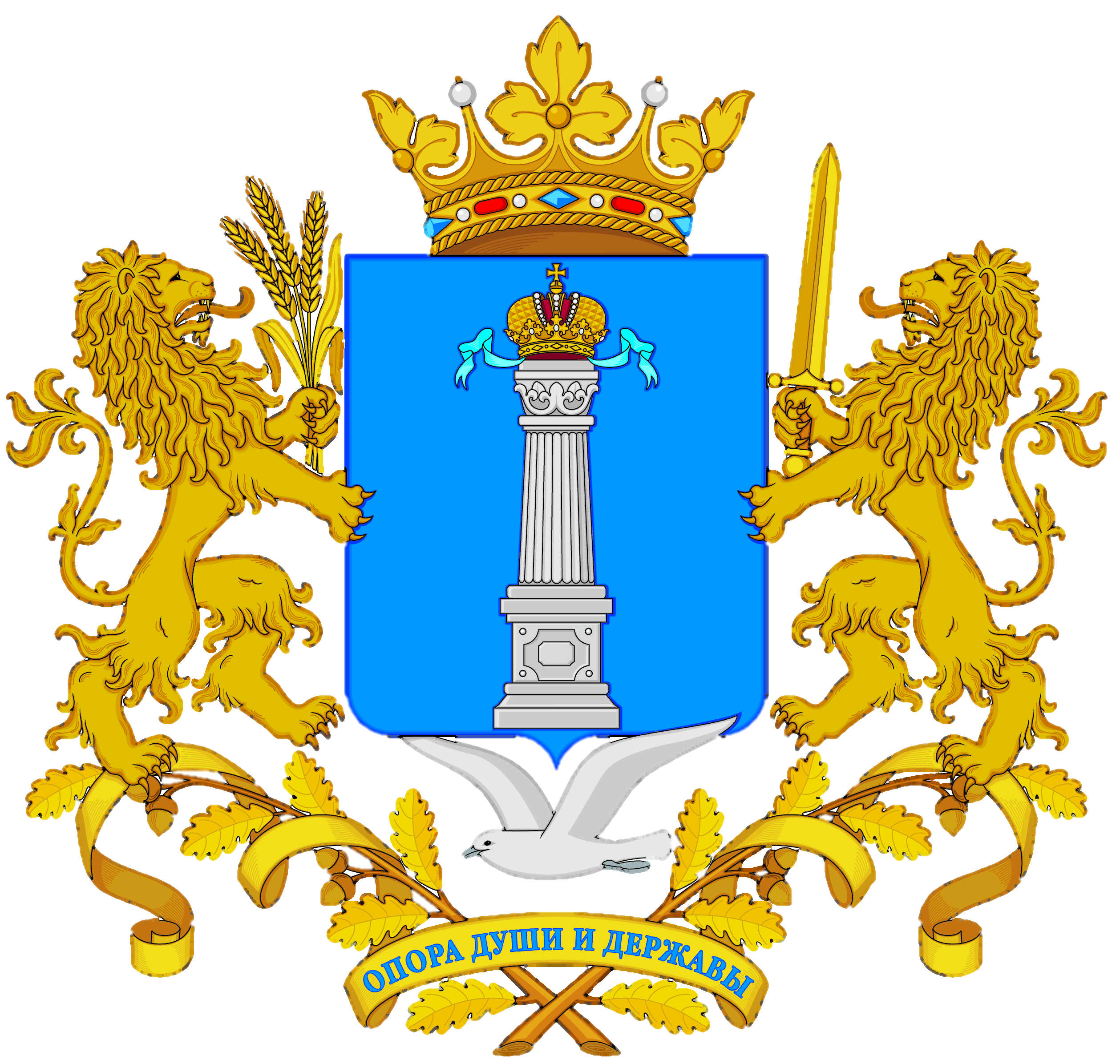 VI. ЗАКЛЮЧЕНИЕ КОНТРАКТА
На основании изданного правового акта заказчик обеспечивает заключение контракта с едпоставщиком с учётом следующих особенностей:

 при планировании закупки применяются положения Закона № 44-ФЗ (п. 2 ч. 1 ст. 93);
 в преамбуле контракта указываются реквизиты принятого акта; 
 должно быть обоснование цены контракта;
 в контракте предусматриваются положения об электронном актировании.

Заключённый контракт должен быть внесён заказчиком в реестр контрактов согласно ст. 103 Закона № 44-ФЗ (при выборе основания заключения контракта указывается ч. 2 ст. 15 Закона № 46-ФЗ).

Заказчик не позднее 3 рабочих дней со дня, следующего за днём заключения контракта, должен направить в Ульяновское УФАС уведомление о заключении контракта с едпоставщиком и копию заключённого контракта.
БЛАГОДАРИМ ВАС ЗА ВНИМАНИЕ!
Департамент по регулированию контрактной системы Агентства госзакупок Ульяновской области
(8422) 44-44-63, 44-37-47, 44-49-24